氣치료와 운동요법] 진영수 서울중앙병원 스포츠건강의학센터 소장
서울중앙병원 스포츠건강의학센터 진영수 소장(50·울산의대교수)은 “기의 존재 유무에 대한 논의는 이미 있는 쪽으로 결봤습니다. 기공이 일정 수준에 이른 분들은 면역기능이 일반인보다 높다는 것은 이미 의학계에서 보고된 내용입니다. 자연적인 치유 능력도 훨씬 빠르다고 할 수 있습니다. 우리가 유의해야 할 것은 기공의 힘으로 남을 치유한다는 일부 사람의 주장입니다. 이것은 아직 검증되지 않은 분야입니다.” 

-외국에서도 기 연구가 진행된다는데. 
“지난해 저희 병원은 하버드대학과 기치료 등 대체의학에 대한 워크샵을 함께 진행했습니다. 그들도 현대의학이 치료하지 못하는 불치병에 대한 한계를 인식하고 동양의학에 높은 관심을 보이고 있습니다. 그리고 실제로 상당 수준까지 연구를 진행중에 있습니다.”
[Speaker Notes: 서울중앙병원 스포츠건강의학센터 진영수 소장(50·울산의대교수)은 “기의 존재 유무에 대한 논의는 이미 있는 쪽으로 결봤습니다. 기공이 일정 수준에 이른 분들은 면역기능이 일반인보다 높다는 것은 이미 의학계에서 보고된 내용입니다. 자연적인 치유 능력도 훨씬 빠르다고 할 수 있습니다. 우리가 유의해야 할 것은 기공의 힘으로 남을 치유한다는 일부 사람의 주장입니다. 이것은 아직 검증되지 않은 분야입니다.” 
-외국에서도 기 연구가 진행된다는데. 
“지난해 저희 병원은 하버드대학과 기치료 등 대체의학에 대한 워크샵을 함께 진행했습니다. 그들도 현대의학이 치료하지 못하는 불치병에 대한 한계를 인식하고 동양의학에 높은 관심을 보이고 있습니다. 그리고 실제로 상당 수준까지 연구를 진행중에 있습니다.” 
-아직 기치료 등 동양의학에 비판적인 양의가 많은데. 
“사실입니다. 저희 병원에서도 ‘아직 검증도 안된 대체의학 연구 분야에 우리가 먼저 나서서 투자해야 할 이유가 있느냐’며 반대하는 의사들이 적지 않습니다. 그러나 대체의학 중에서도 가장 활성화돼 있는 기치료 연구는 이미 세계적 추세입니다. 그리고 검증이 안된 분야이기 때문에 오히려 각종 부작용으로부터 국민을 보호한다는 대국적인 차원에서도 반드시 연구가 이뤄져야 한다고 믿습니다.” 
-일부 사이비 기치료도 난립하는데. 
“저희가 기공 연구에 몰두하는 이유가 바로 그것입니다. 국민이 터무니 없는 엉터리 기치료에 현혹되지 않도록 저희가 과학적 검증을 하겠다는 것입니다. 기치료의 잘못된 신비주의를 막기 위해서도 필요합니다. 물론 잘못하면 매도당할 수 있다는 위험성이 있다는 점도 알고 있습니다. 다행히 저희 병원은 수뇌진이 깨어 있어 연구를 진행중에 있습니다.” 
-현대의학과의 접목 가능성이 있는 것은. 
“요가와 기공 명상 같은 마인드컨트롤 분야가 우선 현대의학과 병행돼 치료 행위로 사용될 가능성이 높습니다. 기체조 같은 것도 운동의학적인 차원에서 실행될 수 있을 것으로 봅니다.” 
-끝으로 한마디 한다면. 
“기는 분명히 존재합니다. 인체에 어떻게 작용하는지를 과학적으로 증명하는 데 최선을 다하겠습니다.” 
송영웅 주간한국부 기자 herosong@hk.co.kr]
-아직 기치료 등 동양의학에 비판적인 양의가 많은데. 
“사실입니다. 저희 병원에서도 ‘아직 검증도 안된 대체의학 연구 분야에 우리가 먼저 나서서 투자해야 할 이유가 있느냐’며 반대하는 의사들이 적지 않습니다. 그러나 대체의학 중에서도 가장 활성화돼 있는 기치료 연구는 이미 세계적 추세입니다. 그리고 검증이 안된 분야이기 때문에 오히려 각종 부작용으로부터 국민을 보호한다는 대국적인 차원에서도 반드시 연구가 이뤄져야 한다고 믿습니다.” 
-일부 사이비 기치료도 난립하는데. 
“저희가 기공 연구에 몰두하는 이유가 바로 그것입니다. 국민이 터무니 없는 엉터리 기치료에 현혹되지 않도록 저희가 과학적 검증을 하겠다는 것입니다. 기치료의 잘못된 신비주의를 막기 위해서도 필요합니다. 물론 잘못하면 매도당할 수 있다는 위험성이 있다는 점도 알고 있습니다. 다행히 저희 병원은 수뇌진이 깨어 있어 연구를 진행중에 있습니다.” 
-현대의학과의 접목 가능성이 있는 것은. 
“요가와 기공 명상 같은 마인드컨트롤 분야가 우선 현대의학과 병행돼 치료 행위로 사용될 가능성이 높습니다. 기체조 같은 것도 운동의학적인 차원에서 실행될 수 있을 것으로 봅니다.” 
-끝으로 한마디 한다면. 
“기는 분명히 존재합니다. 인체에 어떻게 작용하는지를 과학적으로 증명하는 데 최선을 다하겠습니다.” 
송영웅 주간한국부 기자 herosong@hk.co.kr
氣 방사
양윤하기방사 http://dory.mncast.com/mncHMovie.swf?movieID=10005676520061016004515&skinNum=1 
 
   http://dory.mncast.com/mncHMovie.swf?movieID=10005676520061016012911&skinNum=1
 
 차인표기방영  http://dory.mncast.com/mncHMovie.swf?movieID=10005676520061016030112&skinNum=1
 
 동물에게기방사http://dory.mncast.com/mncHMovie.swf?movieID=10005676520061016010709&skinNum=1
 
양운하9층에서기방사http://www.scjnet.co.kr/movie/meditation/energy.asf
대장공 다큐동영상  : 대장공 홍보동영상(옥기선생님.한옥하선생님.마점원선생님의 치유장면)
경희의료원 한방병원 기공클리닉 첫 개설
기사분야 : 레저 [스포츠서울]
게재일자 : 02월26일
경희의료원 한방병원 기공클리닉 첫 개설
인체내 기(氣)의 흐름을 원활하게 해 건강한 삶을 꾸려보자는 인식이 일반에 확산되고있는 가운데 우리나라에서는 처음으로 기공요법으로 질병을 진단 치료하는 기공클리닉이설치돼 관심을 끌고있다. 경희의료원 한방병원은 지난 16일 이 병원내에 기공진료실을열고 본격진료에 들어갔다.
한의학에서는 심신을 조절하는 단련을 통해 경락을 소통시키고 기혈의 조화를 이뤄생명의 기본물질인 정(精)기(氣)신(神)을 강화,체질을 보강하고 저항력을 높일 수 있다고본다.이번에 문을 연 기공진료실의 기본입장이 바로 이렇다.
이곳에서는 촉진이나 맥진 등 한의학 이론에 따라 장부나 심신의 질병유무를 진단한 다음환자의 체질에 맞는 기공프로그램을 선정,처방까지 해준다. 기공진료실 신용철교수는“기공요법은 질환의 주치료는 물론 보조치료법으로 폭넓게 응용할 수 있다”고 밝히며
“요즘같은 IMF시대에는 스트레스에 의한 질환이 많이 발생하는데 이런 질환에는 기공요법의 치료효과가 매우 높다”고 강조한다.머리가 아프고 소화도 안되며 매사에 자신감이떨어지고 항상 피곤하며 삶의 의욕도 없어지는데 이런 경우 기를 살리는 기공법이효과적이라는 것이다.
신교수는 특히 이런 경우 이완공이라 하는 이완요법과 의수(意守)법인 경혈기공법이효과적이라고 조언한다. 이완공은 긴장된 곳 없이 전신을 이완시켜 몸과 마음을 편안한상태로 유도하는 수련법으로 스트레스 질환은 물론 그 밖의 만성질환 치료에 도움이된다. 이완공에는 부분이완 환부이완 명상이완 등이 있는데 부분이완은 머리→양어깨
양손→가슴→복부→양다리→양발,혹은 머리→목→양상지(上肢)→가슴배 등 허리→양대퇴→양소퇴 하는 식으로 전신을 몇단계로 나눠서 위에서 아래로 이완시키는 방법.
환부이완은 잡생각을 없애고 생각을 통일시켜 질병부위를 이완시키는 방법이며명상이완은 신체의 일부분을 상상으로 이완시키는 것으로 머리에서 발을 따라 물이흐른다고 생각하며 이완시키거나 신체가 밖으로 이완된다고 상상하는 방법이다.
신교수는 “이완공은 실증(實證)과 양증(陽症)에 좋으며 내기(內氣)를 키우는데도 응용할수 있다”고 조언한다. 경혈기공은 특정부위나 특정혈을 호흡과 명상으로 단련하는기공요법으로 특히 단전(丹田)이 많이 이용된다.배꼽 9㎝아래에 위치한 단전은 원기가집합하고 기가 발동하는 근원으로 호흡법 등으로 단련한다.또 간에 이상이 있거나
심화(心火)가 가득한 사람,고혈압환자 등은 발바닥 중심에 위치한 용천을 이용하기도한다.신교수는 “앞으로는 자기특수공법 향기공 음악기공 등을 도입,폭넓은 질환의치료법으로 자리잡을 수 있도록 하겠다“고 밝혔다.
차병원 기공교실 원장, 차병원 기태교교실 원장으로 재직중이며 포천중문의대 및 서울간호대학 의료기공에 출강하고
1954년 흑룡강성 할빈시에서 탄생 하셨다. 북경과학기술 대학을 졸업하셨다. 
특의, 중공, 기린철학을 創編 하셨고 양생문화 산업을 개척 하셨다. 아세아 체육 우수공법 創編인의 영예를 안으셨다. 종사님은 “세계명인록”, “중국인물 연검”, “중화영재”, “중국전문인 명사전”,“중국당대발명가 대사전”에 입선 되셨다. 중공은 “중국당대기공전서”, “중화기공대전”, “중국기공공법대전”등 세계급 우수기공공법으로 평가 되었다. 종사님이 발표하신 저작으로는 “생명의 기원과 운동규률”, “특이공능 밀해”, “ 특의학개론”, “중국특의 의안”, “ 백병특의에 대한 치료법”, “ 특의고급공법”, “중공”, “상승수련법”, “靜修밀요”, “中國麒鱗功畵” 등이 있다.
중국 3대 기공법 중 하나인 중화양생익지공 장홍보 대종사 전수인포천중문의대 대체의학대학원 임상교수포천중문 의과대학교 차병원 기 태교교실 원장 김무진행 원장은 중국 연변에서 태어나 장홍보 대사의 제자로 발탁되어 중화양생익지기공을 직접 전수 받았다. 특히, 김무진행 원장은 중국 현지에서 의대와 사범대학을 졸업하고 많은 기공 지도경험을 가지고 있다.현재 포천중문 의과대학교 대체의학대학원 임상교수 및 차병원 기공교실 원장, 차병원 기태교교실 원장으로 재직중이며 포천중문의대 및 서울간호대학 의료기공에 출강하고 있다. 또한 인체과학이며 대체의학인 기공의 연구와 전수를 통해 기공의 과학화와 체계화에 힘쓰고 있다. * 현재까지 중국 10,000여명, 한국 1,000여명 기공지도
SK㈜ 임원 A 씨는 매주 화요일 회사에서 ‘기공(氣功) 치료’를 받는다.
[동아일보]SK㈜ 임원 A 씨는 매주 화요일 회사에서 ‘기공(氣功) 치료’를 받는다.특별히 몸에 이상이 있는 것은 아니다. 회사가 기운을 북돋우라는 의미로 제공한 서비스다. 일종의 보약 선물이다.이 회사는 전문 기공치료사를 고용해 모든 임원이 매주 1회씩 정기적으로 기공 치료를 받도록 하고 있다. 전문 치료사가 서울 종로구 서린동 SK㈜ 본사에 상주하고 있다.제일기획 팀장급 직원들은 19일부터 1박 2일로 충북 보은군 법주사로 템플 스테이를 떠난다. 명상을 통해 스트레스를 해소하고 재충전의 기회를 갖자는 취지다.이처럼 기업들이 스트레스 해소와 직원 기(氣)살리기를 통해 생산성을 높이는 사례가 늘고 있다. 회사에서 받은 직원들의 스트레스를 회사가 풀어 주고 있는 셈이다.○ 회사에서 받은 스트레스, 회사에서 풀자포스코 포항제철소에는 ‘휴(休) 토피아’라는 공간이 있다. 이곳을 찾는 직원들은 심전도 검사 등으로 스트레스 지수를 측정하고 ‘음향진동 치료’를 받는다. 차와 음악, 영상, 향(香)이 어우러진 ‘리프레시 룸’도 있다.LG그룹 계열사인 LG전자와 LG CNS는 ‘마음쉼터’라는 심리치료 상담소를 운영하고 있다. 직원들의 고민을 해결하고 일에 집중하도록 하기 위해서다.PCA생명은 매주 둘째 금요일을 ‘패밀리데이’로 정했다. 직원들은 회사에 차려진 간식을 먹고 동료들과 대화하며 오후를 보낸다.대인관계로 인한 스트레스가 많은 보험회사의 특성상 대화를 통해 자연스럽게 스트레스 해소를 유도하는 것. 이후에는 평소보다 일찍 퇴근해 가족과 함께 지낼 수 있도록 배려해 ‘패밀리데이’라는 이름을 붙였다.SK㈜는 일반 직원들을 위해서도 지난해 5월부터 본사 22층에 피트니스 클럽과 ‘하모니아’를 운영하고 있다. 하모니아에서는 휴식을 취할 수도 있고 경력 개발이나 생활 상담에 관해 전문가의 상담을 받을 수도 있다.○ 사장실에서 생일파티 ‘깜짝 이벤트’직원들의 ‘기 살리기’를 위한 지원책도 다양하다. 대우건설은 독특한 방식의 ‘선택적 복리후생제도’를 운영하고 있어 사원들의 호응을 얻고 있다. 직원들은 회사가 지급한 ‘복리후생 포인트’로 자기가 원하는 서비스를 이용할 수 있다. 헬스클럽, 골프강습, 렌터카 등의 서비스를 제공받거나 주말농장을 이용할 수 있다.인터넷 포털 파란닷컴을 운영하는 KTH의 송영한 대표는 매월 생일을 맞은 직원들을 모아 사장실에서 생일파티를 열어 준다. 가족사진 콘테스트와 블로그 킹 등의 이벤트도 진행한다.대성그룹의 ‘자녀 배낭여행 지원금’도 직원들 사이에 인기다. 직원 자녀가 배낭여행이나 단기 어학연수를 갈 때 최대 250만 원 한도에서 총비용의 80%를 지원해 준다.이런 ‘사기 진작’ 프로그램은 직원은 물론 회사에도 도움이 된다는 게 관련 회사의 분석이다.포스코 ‘휴 토피아’ 운영 담당자인 이영세 보건지원팀장은 “회사 차원에서 직원의 고민과 스트레스를 해결하려는 노력을 직원들이 이해하는 것 같다”고 말했다.주성원 기자 swon@donga.com"세상을 보는 맑은 창이 되겠습니다."
고경당  한의원 개원 기치료
[스크랩] 한국 기치유 연구회 - 고경당한의원 개원 *^^* 
글쓴이 : 天醫 번호 : 100조회수 : 02007.06.23 17:54 
 
고경당 한의원 개원
지난 토요일날(6/16) 은평동에 고경당 한의원이 개원을 
했습니다. 
한국 기치유 연구회와 협력하여 한의원에서 기치유도 합니다. ^^*
 
한의학에서 할 수 없는 부분을 기치유가 잘 보완하여 더 높은 치유 효과를 
볼 수 있으리라 생각합니다. 
 
고경당 한의원 번창하시길 바랍니다. *^^*

인체의 구성물질 중 가장 중요한 세가지 인자 <精.氣.神>을 단련하고 조절하는 것“기”는 호흡의 의미이며 “공”은 의식적으로 끊임없이 호흡이나 자세를 조정하여 단련한다는 의미 운동을 통하여 의식과 호흡을 체내기혈을 조절함으로써 養精,養氣,寧神케 하는 것 진정한 목적은 진기를 단련하고 새로운 원기를 양성하며 정기를 학고하게 하는 것   기는 세계를 구성하는 가장 기본적인 물질이며 우주에 있는 모든 사물은 기의 운동변화에 의하여 생긴다고 보기 때문에 기는 인체를 구성하는 기본적인 물질이며 기의 운동 변화에 따라 인간의 여러 생명활동이 영위된다.   변화된 음양을 조절하고 기혈의 흐름을 원활히 하며 경락을 소통시키고 진기를 배양하여 사람의 생명력을 왕성하게 하여 인체기능의 평형을 조정시키고 유지시킨다. 정서적인 안정을 통하여 신경정신 계통의 질병을 치유한다. 인간의 뇌세포의 개발에 효과적이며 정신적인 집중력을 향상시킨다.       산후풍, 수족냉증,생리통,불임, 습관성 유산,자궁근종,갱년기 장애 등 우울증, 불면증, 화병,신경과민, 스트레스 질환 두통, 어지러움증, 중중, 치매,
일본 TBS 방송 - 중국 대련 宋麗娟 여인의 원극기공에서의 뇌종양 치료 사례
일본 TBS 방송 - 중국 대련 宋麗娟 여인의 원극기공에서의 뇌종양 치료 사례
난강 윤금선 선생은 중국에서 명의로 인정받고 있는 한의사이자 중서의결합의사이며, 공인된 고급기공사, 특이공능기공사로서
난강 윤금선 선생은 중국에서 명의로 인정받고 있는 한의사이자 중서의결합의사이며, 공인된 고급기공사, 특이공능기공사로서 세계 최고의 대기공사인 엄신대사의 문하에서 수학하였으며, 또한 고급민간전통요법사이기도 하다. 중국기공과학연구회 특요(特邀)위원. 길림성 기공과학연구회 상무이사, 길림성 엄신기공과학연구회 부회장. 길림성 학상장 전업위원회 이사장을 역임하였으며, 현재 중국국제평형침이사. 중국CHC전국고과기건공위자연의학산업전업위원회이사, 중국의료보건국제교류촉진회자연의학연구회이사로 있다. (사)한국정신과학연구소 의과학연구부 기공과학부문 객원연구원으로 초빙(1997년∼2003년)되어 국내기공관련 분야활동에 많은 기여를 하였다. 현재는 (주)셀루스 부설 한국기공과학연구원 원장으로 재직 중이면서 한국자연건강기공양생연구원 및 난강기공양생수련센타 원장으로 있다.  
 
 
세계 최고의 대기공사인 엄신대사의 문하에서 수학하신 [난강 윤금선]선생이 엄신기공과 학상장 기공 등 [중국 전통의 고급기공 양생법]과 양방과 한방을 겸한 중서결합의사로서의 임상경험과 [동양전통고급민간양생법]을 현장에 적용한 임상과 본인의 수련 체험내용을 집대성하고 체계화하여 <보건 건강 양생법>으로 전하기 위하여 연구원을 설립하였습니다.
  즉, 기공양생문화 및 자연대체의학, 고급전통민간양생법을 실천, 탐구하며 체계적으로 정립, 보급에 힘쓰고 있습니다. 
 
 
연구원 명칭 : "한국자연건강기공양생연구원"
부설 난강(윤금선)기공양생수련센타를 겸하고 있음.
문의 및 연락처 연구원 
 
1. 사무실 : 02-3492-3033, 019-567-0503
 
2. 원장실 : 02-3492-8393, 017-715-8993
 
E-Mail : heiyanglim@hanmail.net
난강 윤금선 선생은 중국에서 명의로 인정받고 있는 한의사이자 중서의결합의사이며, 공인된 고급기공사, 특이공능기공사로서
주소 : 서울 도봉구 방학1동 711번지
              중국 팔로군 출신 기공 연구가 윤금선
“울며 태어났는데, 살며 울 일 많았는데, 갈 땐 울지 말아야지…”                           김서령 자유기고가 psyche325@hanmail.net / 
                                                사진·김성남 기자 
배고픔을 면하려 남의 땅으로 간 열네 살 소녀는 두 오빠를 따라 팔로군이 되었다. 남의 나라 전쟁에 바친 꽃다운 청춘. 총탄 세례에도, 황하 도강에도 그는 모질게 살아남았다. 우리가 전장으로 보낸 소녀, 윤금선은 외려 마음의 평화를 얘기하며 조국에 돌아왔다. 열네살 소녀가 제 땅을 떠나 만주로 갔다. 나라는 남의 손에 빼앗긴 지 오래, 배고픔이라도 면하고 싶었다. 만주에는 먼저 이주한 큰집이 살고 있었다. 땅이 너르고 비옥하다는 소문이었다. 그러나 꿈의 땅 만주는 소문과 달랐다. 풍요로운 고장이기는커녕 외려 영하 30℃가 넘는 강추위가 기다리고 있을 뿐이었다. 가래침을 타악 뱉으면 땅에 떨어지기도 전에 얼어버리는 땅, 추웠고 배고팠다. 거칠고 낯설었다. 살길을 찾아야 했다. 두 오라버니는 군에 입대했다. 배라도 곯지 않으려면 그 길뿐이었기에, 여동생도 따라 입대했다. 중국 군대, 팔로군(1937~45년 일본과 싸운 중국공산당의 주력부대, 1947년 ‘인민해방군’으로 이름이 바뀐다)이었다. 일본이 전쟁에 지고 조국은 해방됐다는 소문이 돌았다. 그러나 돌아갈 길은 없었다. 제2차 세계대전은 끝났어도 중국은 여전히 전쟁 중이었다. 장제스(蔣介石)의 국민군과 마오쩌둥(毛澤東)의 인민해방군, 양쪽이 치열하게 대치하는 선봉에 소녀가 배치됐다. 간호병이었다. ‘호리반(護理班)’이라고 불렀다. 12명이 한 반이고 세 반이 한 패인 조직에서 반장과 패장 노릇을 했다. “반, 패, 련, 영, 단이 있고 그 위에 있는 게 사단이었어요. 반이 셋이면 패, 패가 셋이면 련, 련이 셋이면 영, 이런 식이었지. 난 선봉반 반장이고 강철패 패장이었어요.” 7년을 전쟁 속에서 살았다. 죽을 고비를 숱하게 넘겼다. 꽃다운 나이에 죽음을 신물나게 경험했다. 남의 나라 전쟁이었다. 남의 땅이었다. 7년의 군 생활은 딴 사람의 일생보다 길었다. 삶을 보는 눈 자체가 달라졌다. “그걸 말로 다 하라고?” 이제 일흔여섯이 된 그 소녀 윤금선(尹錦先)은 이야기를 들으려고 바짝 다가앉는 날 보며 어이없어했다. 그러나 나 또한 만만찮은 사람. 윤금선에게서 숱한 이야기를 끄집어냈다. 전에 단 한번도 말한 적 없다던 이야기, 차마 발설해서는 안 될 듯한 이야기, 지금 중국에 살고 있는 세 아들의 신상이 염려되는 이야기들이 윤금선의 입에서 술술술 흘러나왔다. 그를 세 번 만났다. 서울 방학동 네거리에 있는 그의 사무실에도 가봤다. 어떤 독지가가 무료로 빌려준 너른 공간에서 윤금선은 중국에서 배워온 기공술을 가르치고 있다. 그에 따르면 기공은 좀더 건강하고 행복하게 오래 살 수 있는 기술이라고 한다. “피부 빛깔이 어떻든, 어떤 시대에 살든 동서고금 모든 사람에게는 한 가지 공통점이 있어요. 건강하고 행복하게 오래 살고 싶다는 소망이지요. 그 방법을 내 나라 사람들에게 선사하고 싶어요. 나는 내 눈물로 조그만 강도 만들 수 있고 조그만 산도 만들 수 있을 정도로 많은 고통을 겪으며 살아나온 사람이에요. 할머니들을 모아놓고 말해요. ‘노인의 눈물을 닦아주는 세상이 좋은 세상이다. 이제까지는 고통을 겪으며 살아왔더라도 우리 지금부터는 재미있고 보람있게 삽시다. 내가 그 기술을 가르쳐드릴 게요’라고.” 인생에는 조양(朝陽) 오양(午陽) 석양(夕陽)이 있는데 자신의 석양을 남들에게 기공을 가르치면서 보람을 찾고 싶다는 게 지금 남은 윤금선의 꿈이다. 24시간 180리 행군 군에 입대한 건 1947년 봄이었다. 만주 옌지(延吉)에서였다. 큰아버지가 이웃마을의 나이 많은 남자에게 자기를 시집보내려 한다는 말을 올케에게 들었다. 마침 팔로군 선전대가 마을에 들어왔다. 가면 밥도 먹여주고 가난한 인민을 해방시키는 장한 일을 하게 된다고 했다. 1930년생이니 그의 나이 열여덟이었다. 엄마한테만 몰래 말하고 40리를 걸어갔다. 그 부대이름은 옌지 쌍하진 부대라 했다. “폭탄소리 탄알소리를 겁 안 내고 잘 걸을 수 있니?”라고 물었다. 그러겠다고 대답했다. “머리를 요렇게 땋았는데 가자 말자 다 깎아버리데. 그리고 허술한 군복을 줘. 남자처럼 헝겊으로 갑빵(그는 ‘각반’을 이렇게 발음했다)을 치고…. 이튿날부터 바로 전쟁판이었어. 교육받을 새도 없이 상병자(傷病者)들이 몰려들기 시작하는데 말도 못하지. 피 닦아주고 붕대 감아주는 일만 해도 잠은커녕 변소 갈 틈도 없었어.”
 
영화나 소설 속 같은 상황이 실제로 벌어졌다. 국민당군과 직접 교전하는 부대였다. 마오쩌둥의 인민해방군이 이기는 중이었다. 전선이 바뀌므로 야전병원도 같이 이동해야 했다. 무조건 걸어야 했다. 24시간 안에 180리를 긴급 행군하는 날도 있었다. 높은 산도 넘었다. 산으로 이동할 때 기압이 낮아 다들 코에서 탁탁 소리가 나더니 코피가 터졌다. 대열에서 떨어지면 죽음이었다. 여름 두 벌, 겨울 한 벌 지급되는 군복이 보급품의 전부였다. 부대는 말할 수 없이 가난했다. 그러나 인민의 물건은 바늘 한 개라도 탐할 수 없었다. 이동하다 빈 집에 자물쇠가 채워져 있고 그 방안에 두터운 솜이불이 켜켜이 쌓였어도, 그 앞에서 떨며 밤을 지새울지언정 빈 집에 맘대로 들어가지 못하는 게 규율이었다. “어느 집에서 물 한 모금을 얻어먹으려면 반드시 그 집 물독에 물을 가득 채워줘야 했어요. 마당도 쓸어주고 집안청소도 깨끗이 해주고 나오라고 했어. 한번은 내가 어떤 마을에서 물을 긷다 두레박 끈이 뚝 끊어져 쇠로 된 바가지를 우물에 빠뜨렸어. 그럴 때 아무리 부대이동이 급해도 바가지를 건져놓지 않고는 마을을 떠날 수가 없거든. 선발대는 이미 출발했는데 두레박을 빠뜨렸으니. 간신히 두레박을 건져놓고 먼저 출발한 부대를 허겁지겁 따라가느라고 얼마나 애를 태웠던지….” 마침내 황하를 건넜다. 물이 목까지 차는 바다 같은 강이었다. 부대원이 다같이 손을 잡고 한 발 한 발 거대한 물살을 헤치며 건넜다. 황하 도강 중 숱한 사람이 죽었다. 지역사람들이 국민당군 몰래 배를 저어 와서 12명 한 반이 뱃전을 잡고 물을 건너게 도와주기도 했다. 그런 배가 뒤집어져 반원이 몰살하기도 했다. 윤금선의 반원은 한 톨도 흠결 없이 무사히 강을 건넜다. 그는 아래 전사를 잘 보살핀 공로로 훈장을 받는다. “인민군대엔 열서너 살짜리 어린애도 많았어요. 그 애들은 눈만 감으면 사는 줄 알고 위기가 닥치면 ‘마야(엄마)’ 하면서 눈을 꼭 감지요.” 그렇게 늘 죽음이 목전에 있고 헐벗었어도, 아니 바로 그랬기에 부대원끼리 나누는 정은 하늘 아래 그만큼 뜨거울 수 없을 정도로 절절했다. “밥을 서로 먹으려고 하는 게 아니에요. 나이든 반장들은 제 밥을 한 숟갈이라도 덜어내서 어린 병사에게 나눠주죠. 행군을 하고 나면 발바닥에 콩알같이 물집이 잡혀요. 이걸 그냥 두면 탈이 나거든요. 소독한 바늘에 머리카락을 꿰서 물집에다 살살 통과시켜요. 머리카락만 남기고 바늘을 빼버리면 그 머리카락을 타고 밤새 진물이 빠져나오거든요. 발바닥에 다들 스무 개 남짓의 머리카락을 늘이고 잠이 들지요. 날 좋으면 그걸 햇볕에 꾸덕꾸덕하게 말리고. 그런 걸 서로 해주면서 걷는 거지요. 반장이나 패장들은 반원들 발목 주물러주느라고 밤에 거의 잠도 안 자요.” 업힌 부상자를 뚫고 간 총알 큰 부상을 당하면 부상 자체보다 후방으로 후송되어 부대원들과 떨어지게 되는 걸 더 겁낼 만큼 부대원끼리 감정적으로 밀착해 있었다. 어려운 전투를 마치고 나면 서로 어깨를 붙잡고 울었다. “꼭 월드컵 때 축구공 하나 넣으면 서로 붙잡고 우는 것 같았지.” 인민해방군은 연이어 승리했다. 사기가 하늘을 찔렀다. 그런 만큼 부상자도 많았다. 일선의 야전 이동병원은 붐비고 바빴다. “야전병원이야 다 외과 환자지. 의사, 간호사 구별도 없어. 그저 지혈하고 소독하고 피 모자라면 수혈하고 15분 간격으로 붕대 갈아매주고 부상이 심한 환자는 후방 병원으로 이송하는 거거든. 핀셋으로 붕대를 집어주다 서로 꾸벅꾸벅 조느라고 허공에서 핀셋이 부딪치면 깜짝 놀라 깨어나고…. 각자 제 피를 100ml 주사기로 빼내서 돌아서서 환자에게 수혈하는 거예요. 피가 있어도 보관할 수가 없으니 그때 수혈은 다 호리반 전사들 피를 즉석에서 빼서 모자라는 사람에게 넣어주는 식이었지. 모자와 군복에 다들 제 혈액형을 써붙이고 다녔거든. 팔다리가 끊어진 상병자도 많아. 그러면 일일이 밥도 떠먹여야 해요. 대변 보면 닦아줘야 하고. 아휴, 그걸 어찌 말로 다해요. 그래놓고는 금방 다시 행군을 시작하는 거지요.” 부대에서 군의(軍醫)학교를 다녔다. 군사외과와 내과를 배웠다. 사상교육이 특히 철저했다. ‘3개 기율, 8대주의’를 늘 외고 다녔다. ‘인민의 물건을 건드려선 안 된다. 인민에게 손톱 끝만치라도 폐를 끼쳐서는 인민해방을 위한 군대가 아니다’는 것이 첫째 기율이었다. 한번은 그가 쓰러진 부상병을 등에 업고 달렸다. 업힌 중에 그 부상자의 몸으로 다시 한 번 탄알이 관통하는 게 느껴졌다. 더욱 죽을 힘으로 달렸다. 막사 안에 내려놓으니 부상자는 이미 죽은 후였다. 몸이 피투성이가 된 것은 물론이었다. 나중 생각하니 업힌 부상자가 아니었으면 그 탄알은 자기 몸을 뚫고 지나갔을지도 모른다 싶었다.
 
밥은 세 끼를 줬지만 수수쌀 아니면 옥수수밥이었다. 물이 없어 말 오줌을 마시는 건 늘 있는 일이었다. 그냥 행군만도 아니었다. 짐을 져야 했다. 다른 보급수단이 있을 리 없었다. “길쭉한 자루를 기워서 제 먹을 식량을 넣어 각자 어깨에 메요. 이런 말은 한번도 한 적 없지만, 인민군들은 각량이라고 해서 동전을 길쭉한 자루에 넣어 메고 다녔어요. 전사들은 아니고 간부들만 그 돈을 70개씩 자루에 넣어서 멨어요. 그건 국민당이 다스리던 마을에 들어가면 그들에게 물건값을 치르기 위한 돈이었어. 우리는 물 한 모금도 인민의 것을 공짜로 취하는 법이 없었거든요. 이불을 또 한 꾸러미 메고 약통도 메고…간부일수록 짐이 무거웠다구.” 인민부대 안에서 구타나 징벌 같은 건 상상할 수도 없었다. 전사들을 진정 금쪽같이 위해줬다. “간부는 사병의 머슴이란 생각이 투철해요. 나중 6·25 때 우리나라 군인들이 아랫사람을 구타한다는 소리를 듣고 깜짝 놀랐어. 아니 파시스트 군대처럼 왜 사람을 패요? 인민군대는 사병을 팼다가는 군사재판감이지. 조국을 위해 청춘과 생명을 바치러 나온 사람을 패기는 왜 패요? 장제스 부대는 기계화 부대였어. 미국이 무기를 대줬거든요. 하지만 우리는 ‘보총’이라는 길다란 구식 총밖에 없었어. 팔로군은 그걸로 결국 장제스 부대를 물리쳐서 본토에서 내쫓아버렸지. 그게 1949년 10월1일이었어. 마침내 전쟁이 끝난 거지요. 그리고 이듬해 한국에서 전쟁이 났지요? 내가 어디로 갔냐고? 그건 차마 발설할 수 없어요. 아직 아이가 넷(3남 1녀)이나 중국에 살고 있으니 그들에게 해가 가면 어떻게 해. 그저 말로는 다 못할 고초를 겪었다고만 해둡시다. 그 후 6·25전쟁이 끝난 1954년에 제대했어요. 그러니 군생활 내내 최전선에만 있었던 셈이지.” “내가 우황청심환 팔러 왔나” 소녀 윤금선은 2000년 서울로 돌아왔다. 어머니가 아흔둘의 나이로 중국 창춘(長春)에서 돌아가시며 유언을 했다. “내가 비록 몸은 여기서 죽지만 죽은 몸일랑 되놈들 사이에 묻지 마라. 가루 내어 송화강에 뿌려라. 뼛가루라도 내 고향 합천으로 흘러가보고 싶다….” 어머니가 그토록 그리던 고향이란 도대체 뭘까. 돌아가보고 싶었다. 실은 1992년에 서울에 온 적이 있었다. 그 사연을 말하면서 윤금선은 갑자기 눈물을 보였다. 옆에서 사람이 죽어나가는 치열한 전투 얘기 때는 담담하기만 하던 그였다. “당시에는 한국에 나오기가 쉽지 않았어요. 친척의 초청이 있어야 했고 준비하는 데만 1년 넘게 내부 조사를 받아야 했거든요. 그런데 비자 시효가 석 달밖에 안 돼요. 청주 사는 친척이 초청해 나오긴 했는데 법무부에서 석 달 만에 떠나래요. 떠나려니 내 마음이 대단히 섭섭하더라고요. 법무부 출입국관리사무소에 가서 항의했지요. 60년 만에 고향을 찾아온 사람을 이렇게 개 쫓듯이 내쫓는 법이 어디 있느냐, 내가 중국에 밥이 없어 온 것도 아니고 옷이 없어 온 것도 아니다. 내가 무슨 우황청심환이나 팔려고 온 사람인 줄 아느냐. 고향의 기운을 느끼고 고향 사람과 이야기를 나누고 싶어 왔는데 어찌 이리 천대하느냐고.” 그때 청와대 비서실에 근무하던 김선호라는 사람과 연락이 닿았다. 김씨는 소설 ‘단’의 주인공인 권태우 옹의 수제자로 기공수련의 고단자였다. 이미 중국에서 그를 한번 만난 적도 있었다. 김씨는 출국을 연기해준 건 물론, 청와대에 데리고 가 국무위원들의 병을 보게 했다. 그는 중국 의사였다. 군 제대 후 창춘 관성 병원의 중서의(中西醫) 결합의사로 20년 넘게 근무했다. 서양의학과 한의학을 함께 공부했고, 게다가 의사 재직 중 세계 최고의 대기공사 엄신 선생 문하에서 기공술을 배웠다. 동서양 의학의 결합에 기공이란 미세한 에너지 의학까지 통달한 기술이니, 김선호씨가 그의 기술을 아까워하고 자랑스러워했을 만하다. 그해 청와대에 들어가 문화부 장관과 외무부 장관의 병을 봤던 기억이 있다. 그 가족들의 병도 봤다. 처방도 떼고 음식과 운동법을 가르쳐줬다. 당뇨병이 중해 눈에 합병증이 온 장관에게는 국화꽃을 가만히 오래 들여다보라는 묘방도 내려줬다. “내가 특이공능(굳이 말하자면 초능력에 속하는 어떤 힘이다)이 있거든요. 병을 봐줬더니 그 사람들이 신기해하면서 할머니 이걸로 음료수나 사 드세요, 하면서 주머니에서 종이를 몇 장 꺼내줘. 지금 생각하면 그게 수표였다고. 내가 여기 돈을 아나, 그걸 선호가 모아놨다가 나중에 중국으로 별걸 다 부쳐주데요. 당시만 해도 창춘에는 냉장고니 텔레비전이니 하는 게 없었어. 그런 낯선 물건에다 전자레인지까지 다 사서 보내주더라니깐요.”
 
김선호란 이는 기공수련이 상당한 경지에 이른 사람이었던 모양이다. 민족정기가 뭉쳐 있다는 ‘소백두산’의 정체를 찾느라고 일부러 중국에 다녀가기도 했다. “선호와 함께 역사자료를 뒤져 지린성(吉林省)에 있는 소백두산이라는 곳을 찾아냈어요. 한국서 온 팀들과 거기서 밤새도록 수련을 했지요. 선호는 늘 말했어요. ‘선생님, 이 좋은 기술을 한국에 와서 쓰십시오, 우리나라에 기공을 보급해주세요, 우리나라 사람들에게 특이공능을 보여주세요. 언제까지 남의 나라에서 허송하고 계실 겁니까’….” 삼풍백화점 붕괴가 한국행 좌절로 중국 가지 말고 홍콩에 잠깐 나갔다 다시 들어오는 수속을 해주겠다고 말했지만 때가 마침 대통령 선거철(노태우 대통령에서 김영삼 대통령으로)이라 선호가 하도 바빠 보여 일단 중국으로 돌아갔다. 얼마 후 김선호에게서 서류가 도착했다. 한국 입국 서류절차를 다 밟아 보낸 것은 물론 “선생님, 예쁜 옷 사 입고 좋은 신발도 사 신고 오세요” 하면서 돈도 상당액 넣어 보냈다. “우리 큰아들에게 병이 있었어요. 머리에 종양이 생겨 수술을 했는데 수술 중에 운동신경을 건드려버렸거든요. 재수술하고 그러느라고 빚을 졌는데 선호 때문에 그 빚을 갚을 수 있었지요. 얼마나 고마웠던지….”시키는 대로 좋은 옷과 신을 샀다. 며칠 후면 한국으로 출발한다고 만반의 준비를 갖춰놓은 상태였다. 그런데 서울에서 전화가 왔다. 불길했다. 받아보니 선호 아내였다. “선생님, 백화점이 무너졌어요. 아범이 기표 손을 잡고 백화점에 간다고 나갔는데…. 선생님, 제발 우리 기표와 아범을 살려주세요.” 삼풍백화점 붕괴였다. 따라서 그의 한국행도 붕괴됐다. “더 가까운 사람이 죽은 경험도 많았지만 선호 때처럼 슬프지는 않았어요. 정신이 확 나가서 밤새도록 기도해도 아무것도 떠오르질 않았어. 다음날 자시쯤에야 선호와 애가 건물 더미에 깔려있는 게 어렴풋이 보였어요. 이미 희망이 없데요…. 구하산에 가서 법사 6명을 청해서 선호의 49재를 지내줬지요. 그러고는 한국 올 생각을 접었어요.” 6년 후 한국정신과학연구소에서 외국인 연구원 자격으로 그를 초청했다. 늘 선호의 마지막 말이 귀에 쟁쟁했다. 외국이 아니라 한국에서 기술을 전해달라는 말. 앞에도 언급했지만 그는 중국 정부가 인증하는 고급 기공사, 특이공능 기공사의 자격을 갖춘 사람이다. 마침 출판사 ‘정신세계원’과 인연이 닿았다. 그곳에서 ‘양생 기공사반’을 만들어줘 사람들에게 기공을 가르쳤다. 나이를 초월한 젊음과 비상한 정신력의 원천이 기공에 있다는 것을, 엄신 선생에게 배운 이론과 실기를 가르쳤다. 다섯 해 만에 400여 명의 제자가 생겼다. 제자들은 스승의 귀화를 간절히 원했다. 죽은 선호와 똑같이 소중한 기술을 조국에 풀어놔야 한다고 설득했다. 그는 지난해, 고국을 떠난 지 60여 년 만에 대한민국 국적을 되찾았다. 귀화해 법적 한국인이 됐다. 귀화하면서 방학동 네거리에 ‘난강(暖江·윤금선의 호)기공 양생 수련센터’문을 열었다. 며칠 전엔 제자들이 개원 1주년 잔치를 알뜰하게 마련해줬다. 그게 너무 고마워 그의 눈엔 또 눈물이 핑글 돈다. 一日 一食 그는 매일 새벽 3시에 일어난다. 그 시간에 수련한 지 아마 수십년이다. 음식은 하루 한 끼만 먹는다. 복기(復氣)할 수 있는 힘이 있으면 실은 인간은 음식을 먹지 않고 우주의 기를 흡입하는 것만으로도 충분히 살 수 있다는 주장이다(일반인에게 권할 일은 못 되지만 어쨌든 음식량을 적게 섭취하는 것은 매우 바람직한 일이란다). 고기는 물론 입에 대지 않고 멸치조차 먹지 않은 지 오래다. 중국에선 오신채도 취하지 않았지만 한국에서 워낙 마늘 들어간 음식이 많아 손님이 오시면 유난떨지 않고 그냥 먹는 편이다. 단 하루 한 끼 이상은 먹지 않는다. 그 한 끼도 고구마나 누룽지 같은 걸로 가볍게 거쳐 간다. 허기지면 잣 몇 알 넣고 바나나를 갈아서 조금 마실 뿐이다. 그래도 그는 기운이 넘친다. 인간은 음식으로 사는 게 아니라는 것이다. 손가락 하나만으로 물구나무서기를 10분씩 하고 양다리를 가뿐히 180도로 펼쳐놓는다. 비호같이 산꼭대기에 오르고 6시간을 쉬지 않고 강의해도 지치는 걸 모른다. 피부와 머리칼은 거의 청년 같다. 윤기 흐르고 탄력 있다. “목욕탕에 가면 다들 머리칼도 만져보고 몸매도 만져봐요. 뭘 먹길래 이렇냐고 물어요. 이렇게 되는 방법을 공짜로 가르쳐줄테니 수련원에 나오라고 해도 다들 안 와요.” 새벽 3시에 일어나는 건 인시(寅時·3∼5시)가 우주의 황금시간이기 때문이다. 하루 중 그 시간대가 양중의 양인데 우리나라 사람들은 그걸 모르고 아까운 시간을 대개 잠으로 허비해버린다. 그게 그는 몹시도 안타깝다.
 
윤금선씨는 손가락 하나만으로 물구나무서기를 10분씩 하고, 양다리를 가뿐히 180도로 펼쳐놓는다. “인시가, 단전 기가 가장 활력 있을 때예요. 오늘은 어제도 아니고 내일도 아닌데 그 시간에 잠을 자다니. 생활시계가 잘못 돌아가고 있는 거예요. 한국은 개인사업이 대단하니까 밤에 늦게 자느라고 3시에 못 일어나지요. 그러나 중국인들 중엔 인시에 일어나 도 닦는 사람이 굉장히 많아요.” 그는 고기를 많이 먹는 민족, 노인을 공경하지 않는 민족은 공업(共業)이 많이 쌓인다는 말도 했다. 내 생각에 그 말은 새로운 세기의 혼돈스러운 삶에 지표가 되는 이데올로기가 될 듯했다. 따로 자연보호니 환경인식이니가 필요 없는 선언이었다. “사람은 채식하고 소식해야 해요. 고기의 사료를 대느라고 지구에서 기른 채소의 절반 이상이 든다고 하잖아요. 채식을 하면 양식이 적게 들어요. 많은 사람이 나눠 먹을 수가 있어 좋고 개인이 병 없이 살 수 있어서 좋고 일부러 비육동물을 기르지 않으면 생태 평형이 이뤄져서 좋지요. 소식하고 채식하면 탐심이 없어져요. 탐심이 없어지면 만족감도 절로 따라오지요. 고기에는 죽으면서 품은 그 짐승의 한이 배어 있어요. 그게 우리 몸에 자꾸 쌓여서 좋을 일이 있겠어요? 우주만물과의 대화 노인들이 한을 품고 죽게 해선 안 돼요. 돌아갈 때 웃으며 화평하게 가는 노인이 많은 나라가 잘되는 나라예요. 불행하게 세상을 뜬 노인이 많으면 나라에 재난이 그치지 않게 돼 있어요. 생명을 귀중하게 여기고 힘없고 무력한 사람들을 도와주는 나라가 복 받고 잘살 거예요. 그게 안 되면 이 나라가 아무리 전자제품을 잘 만들고 많이 팔아도 아무 소용없는 일이에요. 원한을 품고 저세상으로 가는 사람이 많으면 그 원한은 이 땅에 남게 돼요. 그 신호(시그널)가 나라 안에 공업이 돼서 남아 있으면 후손이 잘될 수가 없어요…. 자연에 자꾸 따스한 사랑을 줘야 해요. 그 따스한 사랑이 결국 세상을 화평하게 만들거든요.”이 말을 그는 아주 조용하게 했다. 기공을 모른다고 그의 이야기를 백일몽으로 취급해버릴 건가. 그는 세상 모든 생물이 대화 상대가 될 수 있다고도 말한다. 그러니 암만 혼자 있어도 외롭지 않다. 아니 생물이 아니라도 상관없다. 아침마다 높이 쳐놓고 뛰어넘는 고무줄에게도 얘기하고 빈 방과도 얘기를 나누고 빗소리에게도 말을 건다. 중국을 떠날 때 수련하던 곳에 서 있던 소나무에게도 작별인사를 하고 왔다. “안녕, 이번에 가면 몇 년 있다 오게 될 거야. 그동안 잘 지내렴.” 분별심이 없기에 우주만물과 의념, 의식으로 대화가 가능하다. 그의 집 뜰엔 들고양이 가족이 새끼를 낳아 여남은 마리 모여 살고 있었다. 도무지 갈 생각을 안 해 그는 오늘 아침 그들에게 간곡히 말했다. “미안하지만 나는 돈을 잘 벌지를 못한단다. 그러니 너희들이 먹어대는 식량을 감당 못하겠다. 제발 다른 집에 가다오. 미안하다 얘들아.” 어느 날은 자다가 목이 말라 깨어보니 화초에 물 주는 걸 잊어버려 화분이 바짝 말라 있었다. 얼른 물을 주면서 사과했다. 미안하다. 얼마나 목이 탔겠니. 이렇게 혼자 중얼거리는 것은 외로워서가 아니다. “주변에 있는 사물을 천대해 보세요. 불만을 가지는 감각이 반드시 있거든요. 반대로 아껴주고 사랑해주면 주변이 반드시 환한 감각으로 보답을 해오거든요. 노인들을 만나면 늘 그렇게 권해요. 대화상대가 없어 외롭다고 자식들 원망하지 말고 꽃이라도 심어놓고 말을 걸어보라고. 그러면 집안에 화기가 절로 생겨난다고.” 짐작했겠지만 그가 연마한 엄신기공의 근본은 신체수련이 아니다. 덕성수련이다. ‘덕성은 기공 세계의 문을 열어주는 황금열쇠다.’ “기공수련자가 덕을 쌓지 않으면 모래를 삶아서 밥이 되라는 것과 같아요. 심성수련을 경시하고 공법에만 뜻을 두면 아무래 오래 수련해도 기술이 늘지 않아요. 모든 사람이 내 가족이요, 모든 만물이 내 스승이다, 이것이 엄신대사님이 요구하는 덕성입니다. 책갈피 하나도 나를 도와줬으니 감사하고 물컵 하나라도 나를 편하게 물 마시게 해줬으니 감사하다. 그래서 소중히 다루고 아껴준다. 그것이 덕성의 기본이 되는 겁니다. 신체보다 마음 수련이 7이에요. 고수가 되면 마음이 9라고 하지요. 사람들은 어떻게 하면 특이공능을 개발하고 천목(天目)을 열까를 먼저 생각해요. 그러나 천목은 누가 열어줘서 열리는 게 아니에요. 덕성이 높아져 내 몸의 진기가 날마다 쌓이는 어느 날 저절로 열리는 거지.”
 
창춘병원에 근무할 때 그에게는 지병이 있었다. 만성 위염에 관절염에 목디스크에 중허증이라고 귀에서 소리가 나는 증세까지 있었다. 그러던 중 병원으로 날아온 기공수련 프로그램 안내서를 우연히 봤다. 1979년 처음 배운 건 학상장 기공이었다. 그걸 마스터한 후 다시 엄신대사를 찾아가 그에게 수련을 받았다. 기공에 관한 공식 명칭도 여럿 얻었다. 중국기공과학연구회 특별회원, 지린성 기공과학 연구회 상무, 지린성 학상장 기공위원회 이사장 등. 기공을 배운 이후 약을 모르게 됐다. 지병이 싹 사라졌고 외려 몸이 젊어졌다. 재미있는 이야기 하나. “서울 와서 롯데월드인가 아이들 노는 기구 많은 곳에 갔는데 공중에 빙빙 도는 그게 타고 싶더라고요. 머리가 허연 노인이라고 표를 안 끓어주는 거예요. 그건 50세까지만 타는 게 규정이래요. 하도 재미가 있을 것 같아 이쪽에 와서 모자를 하나 샀지요. 흰 머리칼을 모자 안에 다 감췄더니 암말 않고 표를 끊어주데요. 곁엣사람은 왝왝 구역질을 하는데 나는 좀더 탔으면 싶더라고요.” 병원에서 신체나이를 측정해보니 45세 정도로 나오더란다. 젊은 시절 그토록 모진 고초를 겪었건만 그의 얼굴은 화평하고 웃음 가득하다. 인간이라면 모름지기 이세상을 뜨는 그날, 미소를 띠며 단정히 앉아 ‘그동안 고마웠어요. 다들 안녕히 계세요’라고 하직인사를 하고 가야 한다는 게 그의 생사관이다. 세상이 고해라지만 인간으로 탄생한 그 자체가 굉장한 축복인데 감사하고 가는 게 온당하지 않겠냐는 거다. 세 가지 커다란 설움 “내가 오랫동안 병자들하고 같이 지낸 사람 아닙니까. 곁에서 지켜보니 몸 아픈 게 가장 큰 고통입디다. 좀 모자라게 먹고 좀 춥게 입는 것은 아픈 것에 비하면 아무것도 아니에요. 나는 돈도 없고 지위도 없어요. 중국 가면 혁명 유공자로 연금도 나오고 아무도 날 괄시하지 않지만 한국에선 중국교포를 좀 우습게 아는 경향이 있지요. 미국이나 일본 교포하고는 대우가 다르더군요. 나는 일생 세 가지 커다란 설움을 당하며 사는 사람이에요. 어려서는 식민지 백성이라서 설움, 중국 가서는 소수민족이라는 설움, 돌아와서는 교포라는 설움. 가장 행복하고 충만했을 때가 그런 설움 없는 전쟁 중의 군대시절이었다면 믿을 수 있겠어요? 그러나 비록 가진 것 없이 나이 먹었어도 나는 70 평생 살면서 터득한 바른 길을 알고 있어요. 그걸 죽은 선호 말처럼 우리나라 사람들에게 알려주고 싶어요. 이세상에 울고 태어났는데 그리고 살면서 울 일도 많았는데 갈 때는 최소한 울지 말자는 겁니다. 나이 들면 자기 인생을 미소를 띠고 바라보면서 편안하게 죽을 준비를 해야지요. ‘나는 이렇게 사니까, 이렇게 먹으니까, 몸이 나날이 편하고 좋아지더라’는 것을 직접 보여주고 싶어요. 여사님(그는 나를 ‘여사님’이라는 낯선 호칭으로 불렀다)은 영혼이 맑은 사람이지만 정기신(精氣神)이 많이 약해졌네요. 나는 이 나이에도 정기신이 충만해서 다 못쓸 정도로 남아도는데…. 어렵지도 않고 돈이 들지 않고 시간이 많이 걸리는 일도 아니에요. 기공을 해보라면 여기 사람들은 다들 시간이 없다고 하더라고요. 왜들 그렇게 시간이 없는 거지요?” 돈벌이 하느라고 시간이 없는 거라면 기공수련이야말로 진짜 돈벌이 아니냐고 그가 묻는다. 아프지 않고 건강하면 병원 갈 돈이 절약되고 국가적으로도 의료비 지출을 줄일 수 있어 큰 이득이 될 게 아니냐는 거다. 중국엔 의료비 지출을 줄이려 각 마을끼리 막대그래프를 그려가며 경쟁하는 제도가 있단다. 그 제도가 기공이나 체조로 건강을 지켜 의료비를 줄이자는 붐을 조성한다니 시민사회나 정책입안자들이 귀기울일 만한 지적이다. 가난한 청년과의 결혼 친정의 두 오라비는 다 팔로군에 나가 죽었다. 살아 돌아온 건 딸인 윤금선뿐이었다. 아들 대신 친정 부모님을 모시고 살아야 했다. 당시는 가부장제가 철저해 딸이 부모를 모시는 게 쉬운 일이 아니었다. 친정 부모님을 모시는 데 반대하지 않을 조선 사람을 찾았다. 병원의 동료가 가난한 청년을 소개했다. “집에 찾아왔어요. 나가보니 한겨울인데 얇은 재킷에 발가락이 나온 양말을 신고 서 있어요. 그게 마음이 찡해서 결혼을 결심하고 말았죠. 나중 알고 보니 그 재킷조차 형에게 빌려 입고 온 거더라고요.” 결혼하니 양쪽 부모 형제 합해서 딸린 식구가 11명이나 됐다. 아이가 태어나자 식구 수는 더 늘어났다. 그는 창춘병원의 중견이었지만 공산사회의 의사 급료는 낮았다. 그는 전쟁에서 대공을 세 개나 따낸 유공자로 국가로부터 연금을 받았다. 그렇지만 식구가 하도 많아 살림은 넉넉할 수가 없었다. 게다가 아들이 병이 났고 수술이 잘못됐고 그도 몸이 아팠다. “내가 기공 공부를 시작한 건 양의만으로는 뭔가 부족한 걸 느꼈기 때문이에요. 양의는 단순히 주사 놓고 약 바르고 자르고 깁고 하는 것만 알잖아요. 한의를 배우면서 좀더 미세한 것을 알게 됐어요. 한의 자체가 기공과 연관되어 있었기에 자연스레 기공으로 관심이 흘러갔죠.
 
‘황제내경’에 보면 오운육기라는 게 있는데 그냥 의학책이 아니에요. 그 가운데 기공이 들어 있었던 거예요. 공부하면서 거기 무궁무진한 동방의 전통문화의 보물이 숨어 있다는 것을 알게 됐지요. 노자 도덕경 80장 안에 들어 있는 말도 모두 기수련에 관한 얘기라는 것도 알아냈습니다. ‘본초강목’을 쓴 이도 기공을 통해 비밀을 알아낸 거더군요. 백 가지, 천 가지 약의 쓰임을 어떻게 알았겠어요. 이 약은 심경으로 들어가고 이 약은 간경으로 들어가고 감초는 어느 경락으로 들어간다는 것을 일일이 실험할 수는 없는 일이잖아요. 현대해부학에서는 경락이 보이지 않습니다. 그런데 기공 공능상태에서는 다 느껴지거든요. 양의사는 피를 빼서 확인하고 초음파 진단을 하고 기계를 이용해 객관적 확인을 하지만 한의사는 맥을 짚고 혀만 봐도 알 수 있잖아요. 그런데 기공은 완전히 의식으로 상태를 보는 겁니다. 손으로 이렇게 하는 것은 사실 필요 없는 동작이고 완전히 마음으로 보는 거지요. 내가 기공을 배운 과정은 여간 힘든 게 아니었어요. 경제적 여유도 없었고 시간을 쪼개기도 힘이 들었죠. 중국은 땅덩이가 하도 넓어 기공공부하기 위해서 사흘 밤낮을 기차를 타고 가야 했거든요. 1주일 공부를 위해 1주일을 차로 달려가야 했으니…. 그러나 양의와 한의와 기공을 다 해보니 그 효과를 누구보다 잘 알겠어요. 그래서 나는 의사들이 이 공부를 했으면 좋겠다는 거예요. 양의로 안 되면 한의 기술을 쓰고 그게 안 되면 기공을 또 같이 쓰라는 겁니다. 종합치료를 하면 정말 빠르고 훌륭하게 치유되거든요.” “암세포는 굶겨야 해요” 중국 병원에서 암치료를 할 때는 단식이 포함돼 있었다. 말기암일 때는 어쩔 수 없지만 초기 진단을 받았을 때는 절대로 벽곡(?穀)해야 한다는 게 그의 주장이다. 실제 벽곡으로 암환자를 여럿 치유했다. 암에 걸렸으니 체력을 보충해줘야 한다고 여길지도 모르지만 소식과 벽곡이 어느 약보다 낫다는 걸 직접 경험했다. “암세포는 굶겨야 해요. 반벽곡도 있고 과일만 먹는 법도 있지요. 건강한 사람도 가끔 단식을 하면 몸이 더 맑아져요. 나는 일일 일식(一日 一食)인데도 가끔 완전단식을 행합니다. 에너지는 먹는 것에서만 얻어지는 게 아니란 걸 깨달을 필요가 있어요.” 그에게 들은 이야기를 무슨 수로 다 옮기랴. 화가 나면 그릇에 물을 떠놓고 그저 바라보기만 해라. 물기운이 마음의 화(火)기운을 곧 다스려줄 것이다. 어린 아이 같은 마음을 지녀라. 불편하거든 자기가 여섯 살인 아이(남자는 일곱 살)라고 생각해라! 그때의 몸과 마음의 생기와 약동을 떠올려봐라. 인생에 대해 미소를 지어라. 남에게 항상 좋은 파동을 전하라! 이런 충고들은 되씹을수록 주옥같다. 굳이 고급기공사의 입에서 나온 말이 아니라도 우리 삶에서 유념할 만한 의미가 풍부하게 담겼다. 오래 한국을 떠나 살던 사람이 본 우리는 어떤가. 그의 대답은 이랬다. “뭐랄까, 사람을 너무 ‘사용주의’로 대해요. 필요하면 당겼다가 필요 없으면 밀어 던져버린달까…. 중국 사람들이 텁텁하고 수더분하다면 여기 사람들은 너무 매끄러워요. 물론 민족마다 장단점이 있기는 하지만…. 그리고 여기 사람들은 깊이 사귈 수가 없어요. 깊은 속을 안 보이고 마음이 자주 변해요. 거리가 깨끗하고 중국에 비해 공기가 맑고 도둑도 없어 처음에는 여기가 바로 천당인가 싶었는데….” 金瑞鈴● 1956년 경북 안동 출생● 경북대 국문과 졸업● 중앙중 교사, ‘매일경제’신문·‘샘이깊은물’ 객원기자● 월간 ‘동서문학’ 신인상 그 지적은 우리를 되돌아보게 한다. 저건 우리가 일쑤 일본 사람들을 향해 내뱉던 지적과 닮았구나. 행복이란 게 뭔가. 건강과 죽음과 전쟁의 의미는 또 무엇인가. 숱한 생각을 다스리지 못한 채 윤금선 선생의 집 대문을 나선다. 서울에는 가을이 성큼 다가왔다. 기온이 청량하고 하늘이 높아졌다. 우리가 전장으로 내보냈던 인민군 소녀는 죽지도 않았고 늙지도 않았다. 돌아와 외려 우리에게 마음의 평화를 얘기하며 따스하게 손을 내민다. 역시 인간으로 태어나 산다는 건 그의 말처럼 ‘감사해야 할 대사건’임에 틀림없구나. (끝)
손 온도가 화씨 202도까지 상승하는 기공 고수
손 온도가 화씨 202도까지 상승하는 기공 고수(그림설명: 기공으로 환자들을 치유하는 닥터 조우 팅 주에)미국 캘리포니아주 로스앤젤레스에는 기공을 사용한 대체의학 치료 방법으로 몸이 아프거나 질병으로 고생하는 사람들을 고쳐주는 유명한 한의사이자 기공 마스터인 '조우 팅 주에'가 살고있다.얼바인의 대체의학 연구센터와 캘리포니아 대학교 신린 세포 생물학 교수 연구진에게 연구된 그는 중국에서 태어나 7살때 부터 도교 승려인 삼촌의 지도하에 전통 한의학을 배우고 여러 기공 마스터들로 부터 비술을 전수받았다.(그림설명: 기공으로 환자들을 치유하는 닥터 조우)40년간 기공을 통해 많은 환자들을 치료하고 도와준 그는 미국으로 이주한 후 미국인들을 치료하기 시작했는데 암 등 불치병으로 고생하는 많은 사람들을 치료하는 것이 의학적으로 증명돼 미국 의료계 인사들이 큰 관심을 갖고 그를 연구하고 있다.캘리포니아에 사는 마이클 존슨은 1998년 갑상선에 2개의 악성 종양이 발견되고 암세포가 폐로 퍼져 시한부 삶을 살고 있었는데 1년간 방사능 치료를 받았으나 몸이 날로 야위어지며 몸 상태가 극도로 나빠지자 어찌할지 방황하고 있었다.그러던 중 닥터 조우가 불치병을 기(氣)로 치유한다는 소식을 듣고 그를 찾아간 마이클은 당시 거의 희망을 포기할 정도로 치료에 부정적인 생각을 갖고 있었어서 다른 사람들에게 기공으로도 불치의 암이 치유될 수 없다는 것을 증명하고 싶었다고 회고했는데 조우의 기공 치료를 받은 마이클은 극적으로 암이 치유돼 건강을 되찾았다.(그림설명: 손의 온도가 화씨 189도까지 올라간 모습)마이클은 조우에게 어디가 아픈지 말할 필요도 없이 그가 질병 부위를 찾아냈다고 회고했는데 신린 교수는 조우의 기공 치료를 연구하면서 인체 내부에 기(氣) 형태의 에너지가 존재하며 기가 전신의 각종 장기를 통해 잘 순환될때 몸이 건강하며 어느 부위에서 기 흐름이 차단되면 그 부분에 문제가 발생한다는 것을 발견했다.조우의 치료 방법은 환자의 몸에 손을 통해 기 에너지를 직접 방사하거나 손으로 부터 열을 방사해 병이 발병한 부위의 기가 막힌 지점을 막힘없이 뚫어줘 신체가 다시 본래의 건강한 상태로 돌아오게 하는 것이다.그의 기 치료술을 의심하고 회의적인 관점으로 그를 찾아간 캘리포니아주 의학박사 마이클 업셔도 그에게 시술을 직접 받아본 뒤 기공 치료가 실제로 가능하다는 사실을 믿게 됐다.닥터 조우의 주특기는 환자의 몸에 손을 대지 않고 손에서 방사되는 열로 환자를 치료하는 것인데 그는 미국의 인기 TV쇼 '리플리의 믿거나 말거나'에 출연해 적외선 열 감지 카메라로 손바닥에 급격한 온도 변화가 오는 것이 촬영됐다.(그림설명: 손의 온도가 화씨 202도까지 올라간 모습)시청자들은 그의 손에서 발산되는 열의 온도가 화씨 202도까지 올라가는 것을 보고 크게 놀랐고 또한 그가 항아리 사이에 걸쳐놓은 종이틀 위를 무게없이 걷는 모습을 보고 불가사의한 기공술에 감탄했다.
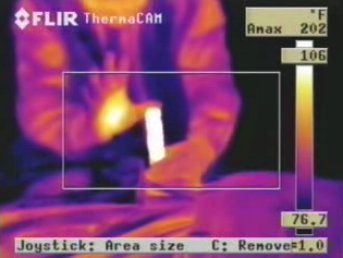 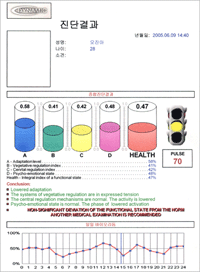 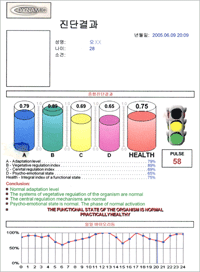 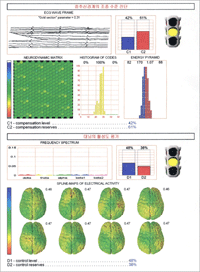 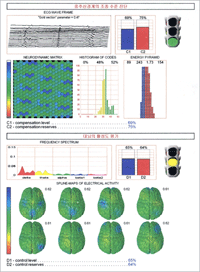 기치료 전]







기치료 후]

[
                           [기치료 전]                                                                           기치료 후]
                                                  [
[기치료 전]
[기치료 후]
[기치료 전]
[기치료 후]


http://www.e-kimedi.com/energy/list.asp#
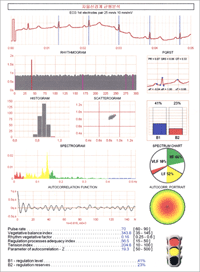 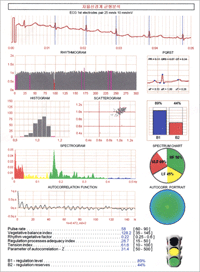 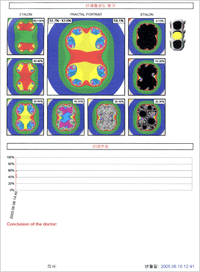 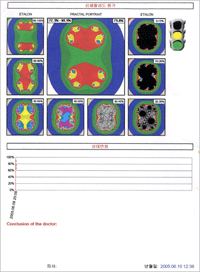 강서한의원기치료동영상
Home > 기치료 효과
  1. 아픈 부위에서 확연하게 나타나는 호전반응2. 정신적, 육체적 스트레스의 완벽한 해소3. 기로써 동작되는 진동반응으로 다이어트의 효과4. 하수구가 막히면 역류하듯 막힌 경혈을 기로 뚫어 원활한 혈액 순환 회복5. 낫겠다는 의지가 명확하면 단시일 내에 환자 자신이 호전됨을 감지6. 고통은 극심한데 뚜렷한 병명도 없어 전전긍긍하는 환자들에게는 확실한 효과 7. 지속적인 수련이 뒤따르면 기를 방사할 수 있는 전수자가 될 수 있다. 생체리듬 진단장비 ......... .........[자세히 보기]   ......... 
http://www.e-kimedi.com/energy/list.asp#강서한의원기치료동영상
싱가폴 국립대학 연구팀에서 기치료전후의 뇌파분석자료
大藏功 다큐동영상
大藏功 다큐동영상  : 대장공 홍보동영상(옥기 대사. 한옥하선생님, 마점원선생님의 치유기장면)
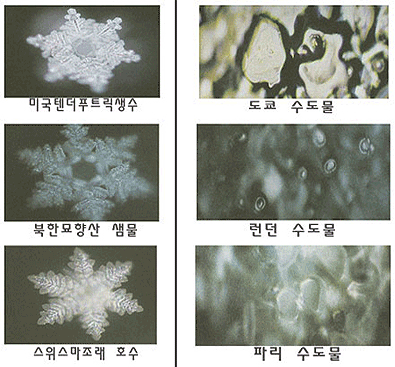 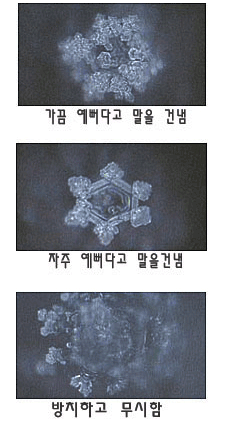 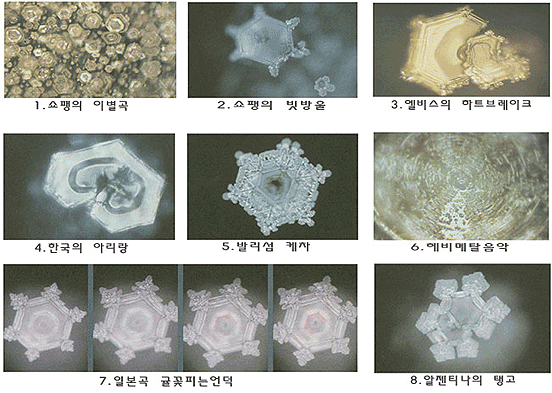 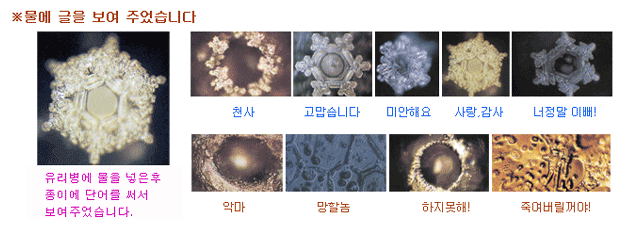 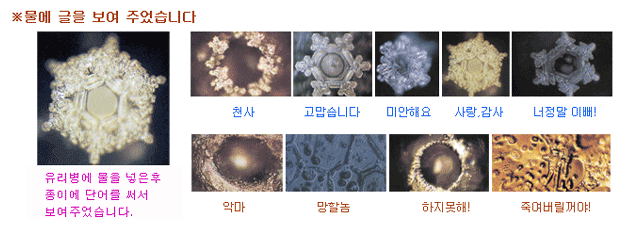 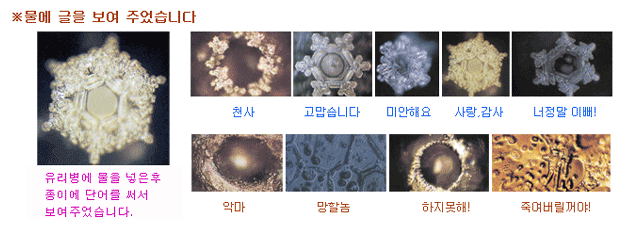 경희선한의원 기치료
■ 기치료 왜 필요한가? 현대사회는 과학문명의 발달로 생활은 날로 편리해지고 있는 반면 건강은 이와 반대로 날로 악화되어 가고 있다. 치열한 경쟁사회에서 오는 스트레스와 파괴되어 가는 환경, 컴퓨터와 휴대폰, 인스턴트 식품 등으로 암을 비롯한 난치병들이 점점 늘어가고 있는 추세이다. 또한 급변하는 사회와 복잡한 인간관계 속에서 우울증, 화병, 공황장애, 만성피로증후군 같은 신경정신과 질환이 늘고 있지만 현대의학은 적절한 치료방향을 제시하지 못하고 있다. 이러한 질환들은 정상적이지 않은 기 흐름이 원인이며, 치료 또한 흐트러진 기운의 흐름을 정상적으로 되돌려 놓음으로써 치료 될 수 있는 질환이다. 또한 그러한 질병에 노출되지 않은 보통 사람들에게도 기운의 흐름이 정상적인 경우는 지극히 드물다. 
하지만 우리는 그러한 것이 잘못되었음을 알지 못하고 살아간다. 항상 그것이 정상인 것으로 우리 몸은 인식하고 있는 것이다. 피부가 꺼칠하고, 뒷목이 뻣뻣하고 항상 피로하며, 잠이 깊이 들지 않는 것이 그다지 대수롭지 않은 세상에서 우리는 살아가는 것이다. 기 치료를 받고 나면 이제야 몸과 마음이 편안해짐을 알게 된다. 피부가 맑아지고 오랜만에 깊은 잠을 자고 깨어난 것처럼 안정된 심신상태를 경험할 수 있다.우리가 질병에 걸리는 것은 여러 가지 원인에 의해 정상적인 기운의 흐름이 손상됨으로써 시작된다고 볼 수 있다. 정상적인 기운의 흐름이 손상되었다는 것은 무슨 뜻일까? 인체 내의 면역 체계를 예로 들어 설명하자면 인체 내에서 면역세포, 인터페론 등의 면역체를 생산하는 시스템을 하나의 공장에 비유할 수 있다. 그 공장을 정상 가동시키기 위해서는 공장의 전기가 잘 흘러야 하며 그렇지 못할 때 그 공장 가동은 중지된다. 이와 마찬가지로 인체 내에서의 전기, 즉 기운의 흐름이 정상적이지 않을 때 질병은 발생되는 것이고, 치료 또한 이러한 기운의 흐름을 정상적으로 되돌릴 수 있어야만 가능해지게 된다. 결국 우리가 질병에 걸리는 것은 흐트러진 기운에 노출된 오랜 시간의 결과이며, 마찬가지 로 어떠한 이름의 병이든지 그것을 이겨낼 수 있는 유일한 방법은 기 치료를 통해 정상적인 기운이 우리의 몸과 마음에 깃들 때만이 가능한 일이다. ■ 넓은 의미의 기치료 우리 몸과 마음의 기운에 영향을 주는 요인들은 너무나 많다.소극적인 요인으로는 타인과의 만남이나 대화, 음식물의 섭취, 과로나 휴식, 충분한 수면, 운전, 핸드폰이나 컴퓨터 같은 전자파에의 노출, 수맥 위에서의 활동, 운동, 주거 환경이나 공해, 환경오염, 자연상태에 노출, 종교적인 기도생활, 우리의 의식주를 비롯해 우리 주위를 감싸는 온갖 모든 요소들은 우리 몸과 마음의 기운을 나쁘게도 좋게도 한다. 보다 적극적인 기의 영향을 든다면 건강식품, 양약, 한약의 섭취, 침 치료 등의 의료행위가 주는 것을 들 수 있다. 氣치료라는 것은 이렇듯 포괄적인 의미를 가진다. 하지만 우리가 통상적으로 기치료라 하면 목사님의 안수기도나 기도사의 발공을 통한 치료행위처럼 신비스러운 느낌이나 검증되기 어려운 것으로 인식하는 경우가 대부분이다. 그렇다면 경희 선한의원의 도암 氣치료는 무엇을 말하는 것일까!
http://www.khsun.com/?_page=25
기(氣)가 세상을 움직인다
기(氣)가 세상을 움직인다 2부-미내사 강력 추천도서   氣 - 차세대 미래 원천기술   정가 :  20,000원   판매가 :  20,000원   정회원할인가 
:  18,000원ㆍㆍㆍ(정회원 로그인시 적용)   적립금 :   0원ㆍㆍㆍ(모든회원 로그인시 적용)   구매수량 :     상품 상세정보 관련상품 . 기(氣)가 세상을 움직인다 1부 기(氣)가 세상을 움직인다 2부 기(氣)와 과학 방건웅 박사 지음 ｜머리말｜ 근래에 들어 기(氣)가 종종 언론의 주요 주제가 되면서 세간의 관심도 덩달아 커지고 있다. 더군다나 건강에 대한 관심이 증폭되면서 건강을 유지하기 위한 수단으로서도 더욱 주목을 끌고 있는데 1996년 현재 전국의 기 관련 도장이 약 1,000여 곳이 넘고 이를 수련하는 인구가 200만 명이 넘는다고 하는 통계가 있으니 이에 대한 열기를 짐작할 만하다.
 
 
 그러나 대중들의 관심을 끌기 위한 차원에서 일부 인사들이 기(氣)를 신비한 것으로 오도하는 때문에 일어나는 피해 사례도 적지 않다. 중국이나 구미에서의 연구결과들을 보면 기(氣)는 결코 신비한 것이 아니며 진지한 과학적 연구의 대상이 되고 있고 실제로 물리적인 작용을 일으키는 에너지 개념으로 파악할 수 있다. 
 
그러나 이에 대한 정보가 국내에 제대로 알려져 있지 않다 보니 기에 대한 편견이 아직도 불식되지 않고 있는 상황이다. 
이러한 편견은 과학기술계에 종사하는 전문가들도 마찬가지이어서 기에 대한 연구 의사 표시는 둘째 치고 관심을 보이는 것조차 이단시 되고 있는 형편이다. 엄밀하게 말한다면 과학이라고 하는 학문의 연구 대상이 되지 못하는 것은 없다. 
 
그 누구도 연구 대상의 자격 요건을 논할 수 없다. 물질적 존재건 혹은 초자연적 현상이건 관계없이 관찰되는 것은 무엇이나 연구의 대상이 될 수 있으며 다만 문제의 관건이 되는 것은 접근 방법이 과학적인가에 대한 여부일 뿐이다. 
 
그러나 이상하게도 그 누구보다 열린 마음을 지녀야 할 과학자들 중의 다수가 이런 연구는 하여서는 안 된다고 하는 편협한 생각에 사로 잡혀 있어 스스로 연구 영역을 제한하고 탐구 활동을 억제하는 일을 서슴치 않는다. 어쩌면 이것은 사회적 편견에 맞서 나아가는 용기가 부족하기 때문일 수도 있다. 
 
우리나라는 한의학적 전통에 더하여 언어생활에서도 ‘기’(氣)라는 단어를 빼면 표현이 불편할 정도로 오랜 옛날부터 기(氣)와 더불어 살아왔기 때문인지 거의 누구나 스스로 기를 아는 것으로 여긴다. 그러나 기(氣)에 대해서 말하는 사람들을 붙잡고 기(氣)가 무엇이냐고 물으면 모호한 답이 나오기 일쑤이며 그 표현도 각양각색일 뿐만 아니라 개념도 광범위하다.
 
 
 때로는 토론을 하려 하여도 용어상의 혼란으로 인하여 각자 제 말만 하고 끝나는 경우가 비일비재하다. 이렇게 된 이유는 아마도 오래 전에는 누구나 기(氣)가 무엇인지 경험적으로 알고 있었기 때문에 의사 소통이 문제가 되지 않았으나 사람들의 감각이 둔해지면서 개념상의 혼란이 오게 된 것으로 추정된다. 
 
 
필자는 오래 전부터 우리나라 고전을 바탕으로 기(氣)에 대한 개념을 도출함과 동시에 이 결과를 현대과학의 연구 성과들과 비교하면서 그 차이점을 탐구하고 싶었다. 철학적인 사유의 대상으로서의 기(氣)가 아니라 자연계에 실존하는 기(氣)의 특성과 작용에 대해 과학적 접근을 시도하면서 이것이 정신과 물질의 연결고리를 찾을 수 있는 실마리가 되지 않을까 생각하였다. 
 
 
이 생각이 머리 속에서 맴돌다가 본격적으로 이 책을 쓰게 된 계기는 2000년도에 산업자원부에서 ‘차세대 미래원천기술 개발사업’의 후보과제로 ‘생체에너지 응용기술’이 선정되어 필자가 사전기획위원회 위원장으로 참여한데서 비롯한다. 
 
산자부 내에서는 이 과제가 20개 후보과제 중에서 높은 점수로 상위 등급에 올랐으나 기획이 끝난 뒤 10개 과제를 추려내는 심사과정에서 전문가들의 의견이 양극단으로 갈라진 때문에 선정에서 제외 되었다.
 
 심사위원들의 질문에 답하면서 일부 심사위원들이 기(氣)에 대한 연구가 과연 가치가 있는 것인지 확신을 하지 못한 이유가 기에 대한 무지(無知)때문임을 알게 되었다. 무지한 때문에 편견을 가지고 과제 심사에 임하였던 것이다.
 
 이 당시 주어진 발표 시간이 짧아서 심사위원들의 편견을 불식하기에는 충분하지 않았고 그나마 서로 간의 견해 차이가 엄청나다는 것을 확인하는 정도로 심사가 종료되었다.
 
 
 필자는 기(氣)에 대한 연구 과제가 “차세대 미래 원천기술”이라는 주제에 적합하고 도전할 가치가 충분하며 시장 규모도 엄청나고 새로운 산업이 형성될 수 있는 분야라고 생각하였으나 이러한 가능성만으로 심사위원들의 색안경을 벗기기에는 부족하였던 것이다.
 
 
 
 결과를 예상하고는 있었으나 결국 사업에서 탈락되었다는 소식을 듣고 적잖이 실망하였다. 그 이후 기(氣)에 대한 인식을 근본적으로 바꾸기 위한 작업이 필요함을 절감하고 이 책을 쓰게 된 것이다. 자료를 수집하면서 이 책의 내용과 순서를 구상하고 쓰는데 만 3년, 그리고 네 차례 전체적으로 퇴고하면서 내용을 수정, 보완 하는데 1년 반이 걸렸다. 
 
생각하면 우리나라가 구미 열강들에 비하여 비교 우위가 있는 분야는 매우 드문데 이 중의 하나가 바로 기(氣)과학이고 기(氣)의학이다. 우리나라의 과학기술분야 예산이나 인력, 장비 등의 무엇을 놓고 보아도 구미와 경쟁하여 이길 승산이 있는 분야는 거의 없다.
 
 
 특히 연구비 규모를 비교할 때는 일인당 얼마씩 하고 비교하는 방식은 의미가 없기 때문에 그러하다. 연구 개발은 총력 싸움이기 때문에 전체 총액 규모를 놓고 비교하여야 하며 이렇게 보면 거의 절망적이다. 특히 이것이 시장성이 높은 기술일 경우에는 더욱 그러하다. 
 
주변기기나 틈새시장에서 우리가 우위를 보이는 경우가 있기는 하나 대체적으로는 특허료를 지불하느라 정신이 없는 것이 우리의 현실이다. IT나 반도체와 같이 일부 분야의 눈부신 성과는 기업이 사활을 걸고 모든 재원을 쏟아 부으면서 이룩한 결과이다. 
 
우리는 21세기에 들어서면서 원천기술을 확보하지 않고는 구미와 어깨를 나란히 겨루기가 불가능하다는 것을 더욱 절감하고 있다. 이것은 그만큼 차이를 감지할 정도로 우리의 실력이 향상되었고 위상도 높아졌다는 것으로 해석할 수도 있으나 이제는 이 장벽을 뛰어 넘어야 선진국의 대열에 진입할 수 있다는 것을 뜻하기도 한다. 
 
그러한 가능성은 어디에서 찾을 수 있을까? 필자는 감히 기(氣)과학이야말로 우리가 승부를 걸어볼 만한 분야라고 생각한다. 우선 문화적 배경으로 보아서 우리가 비교 우위를 차지하고 있으며 친숙하게 접근할 수 있다. 또한 패러다임의 변화를 전제로 하는 것이어서 기존기술과 다른 방식의 접근이 요구되므로 출발선의 차이가 상대적으로 적다는 유리한 점이 있다.
 
 
 그러나 우리가 비교우위에 있다고 하여 안일하게 여유를 부리거나 혹은 제대로 알지도 못하면서 연구 대상이 될 수 있을까하고 주저하는 동안에 이와 관련된 엄청난 시장을 구미에 그대로 내어주게 될 가능성도 있다.
 
 이 분야의 연구는 그 이면의 패러다임을 보면 시장 규모가 크다는 것 이외에 우리가 현대 문명의 위기를 극복하고 과학기술이 지향하여야 할 새로운 이정표를 세울 수도 있다는 점에서 더욱 가치가 있다. 더욱이 기에 대한 내용을 파고들면서 이것이 우리 전통사상의 핵심이라는 것을 다시 확인하게 되면 기(氣)에 대한 탐구가 단순히 기술적 응용이라는 실용적 목적에 그치는 것이 아니며 우리의 얼을 되찾는 작업과도 연관이 있음을 알게 될 것이다.
 
 
 아무쪼록 이 책을 통하여 기(氣)가 결코 허황된 것이 아니며 실제로 존재하는 것이고 이의 응용분야가 무궁무진하다는 것을 인식하는 계기가 되기를 바라마지 않는다. 모두가 온고지신(溫故知新)하여 21세기 정신과학문명의 기초를 이룰 새로운 학문의 전통과 기술, 그리고 새로운 사회의 건설이 기과학과 함께 우리나라에서 시작하기를 바라는 마음 크다. 2005. 2. 대전 대덕연구단지에서 기가 세상을 움직인다 제 2부 목차 제2부 기와 과학 제1장 양자역학과 일기(一氣) 1.1. 머리말 1.2. 양자역학과 파동방정식 1.3. 불확정성 원리와 상보성 개념 1.4. 겹 실틈 실험 1.5. 파동방정식에 대한 해석과 관찰자 효과에 대한 논쟁 1.6. EPR 역설 1.7. 비국소성의 개념 1.8. 불확정성 원리에 대한 재해석 1.9. 관찰자 효과에 대한 논의 1.10.영점장(零點場, Zero Point Field) 1.11.영점장과 질량 및 중력 1.12. 영점장과 일기(一氣) 1.13. 에테르의 존재에 대한 논의 1.14. 양자상태, 어떤 것인가? 1.15. 양자상태와 현실세계 1.16. 맺음말 제2장 기(氣)의 작용 기제와 형상에너지 2.1. 머리말 2.2. 극성화와 입자의 생성 2.3. 에너지 흐름의 방향과 속성의 차이 2.4. 구심력과 원심력 2.5. 소용돌이장 이론 2.6. 소용돌이장의 실험적 증거 2.7. 소용돌이장의 응용 2.8 기하학적 형상의 영향 2.9. 공진 2.10. 공진과 형태형성 2.11. 정합구역이론 2.12. 생물체의 크기와 스케일 이론 2.13. 형태 형성장 2.14. 스칼라(Scalar)파와 비전자기파(Non-Hertzian wave) 2.15. 맺음말 제3장 이(理)와 생체미약신호 - 이(理)는 정보이다 3.1. 머리말 3.2. 미약 생체신호의 발견과 기능 3.3. 미약 신호 감지 기제 3.4. 동종요법과 미약 신호 3.5. 디지털 생물학 (Digital Biology) 3.6. 미약 신호의 채록, 전송, 전사 3.7. 이(理)와 미약 신호의 연관성 3.8. 비전자기파(Non-Hertzian wave)와 생체 3.9. 이(理)와 정보요법 3.10. 뇌와 기억 3.11 전생, 실재하는가? 3.12. 의식의 작용 3.13. 초감각 지각 (ESP) 3.14. 이(理)의 실제적 응용 3.15. 맺음말 제4장 인체와 기(氣) - 기(氣)는 정보가 실려 있는 에너지 4.1. 머리말 4.2. 마음과 기의 상호작용 4.3. 마음과 몸 4.4. 에너지 요법 - 진단기술 4.5. 에너지 요법 - 치료기술 4.6. 기와 침술 4.7. 원격치유의 기제 4.8. 원격치유의 특성 - 비국소성 4.9. 기와 염력 4.10. 염력의 작용기제 4.11. 맺음말 제5장 기(機)와 동적(動的) 세계관 - 기(機)는 움직이는 존재 5.1. 머리말 5.2. 기(機), 객관적 실체인가? 5.3. 인식작용과 객관적 실체 5.4. 기(機)간의 상호작용과 주관 5.5. 변화의 관점에서 본 존재, 기(機)의 개념 5.1. 변화와 도(道) 5.1. 변화의 원동력과 방향 5.1. 변화와 시공간 5.1. 시간의 화살 5.1. 기(機)와 상호작용 5.1. 변화로서의 기(機)와 생사(生死) 5.1. 변화로서의 기(機)와 작동기제 5.1. 역동성의 유지와 사회의 발전 5.1. 맺음말 제6장 기(氣)와 진화 - 진(眞)과 망(妄) ; 진(眞)으로 가는 길 6.1. 머리말 6.2. 요소환원론의 한계와 창발 6.3. 엔트로피, 질서도의 척도 6.4. 저 조직과 공진화(共進化) 6.5. 시스템 이론과 계층구조의 발현 6.6. 계층구조의 특성 6.7. 사영기하학 6.8. 계층구조와 상위의식 6.9. 정신계와 물질계 6.10. 계층구조와 양자상태 6.11. 인류의 선택 6.12. 상위구조로의 공진화 6.13. 추동력으로서의 기 6.14. 맺음말 제7장 도(道)와 수행 - 성통공완(性通功完) 7.1. 머리말 7.2. 자아의 정체성 7.3. 의식 확장의 의미 7.4. 성명쌍수의 수련법 7.5. 수행과 초능력 7.6. 원방각과 홍익인간 7.7. 수행 방법과 사회의 진보 7.8. 가치규범의 의미 7.9. 맺음말 제8장 밝고 기찬 앞날을 위하여 - 홍익인간(弘益人間) 하는 길 8.1. 머리말 8.2. 기(氣)와 신과학 8.3. 농법의 개선 8.4. 의료의 개선과 대안의학 8.5. 환경의 보전 8.6. 청정에너지원의 개발 8.7. IT, BT, NT 그리고 KT 8.8. 기 경제학, 기 사회학, 기 예술 8.9. 살아있는 교육 8.10. 세계관 및 가치관의 전환 8.11. 우리나라의 현황 8.13. 미래 예측과 기(氣) 8.12. 기(氣)에 대한 연구 방법론 8.14. 맺음말 8.15 요약 ** 이하는 제1부의 목차입니다. 주로 현대과학에서 행한 기관련 실험과 연관성을 짚어보았습니다. 제1부 기(氣), 무엇인가? 머리말 · 14 제1장 기(氣)에 대한 탐구 · 19 제2장 선(仙) 사상의 기(氣) · 31 2.1. 머리말 · 32 2.2. 선(仙) 사상 관련서책-<환단고기>, <태백진훈>, <삼일신고> · 34 2.3. 삼일신고의 내용 · 46 2.3.1. 천훈 · 46 2.3.2. 신훈 · 50 2.3.3. 천궁훈 · 54 2.3.4. 세계훈 · 56 2.3.5. 진리훈 · 59 2.3.5.1. 삼진(三眞) · 59 ｜2.3.5.2. 삼망(三妄) · 72 ｜2.3.5.3. 삼도(三途) · 80 2.4. 삼(三)과 일(一) ·91 2.4.1. 삼(三) ; 천지인 · 91 2.4.2. 일(一) ; 개일(個一)과 전일(全一) · 99 2.4.3. 삼(三)과 일(一)의 관계 ; 체용(體用) · 102 2.4.4. 삼(三)과 일(一)의 관계 ; 현묘지도 · 106 2.5. 기의 개념에 대한 고찰 · 113 2.5.1. 일기와 기 · 113 2.5.2. 허, 조, 허조동체 · 120 2.5.3. 이, 기, 기 · 127 2.5.4. 존, 재, 유 · 132 2.5.5. 정, 기, 신 · 133 2.5.6. 삼신오제설 · 137 2.5.7. 천부경 · 139 2.6. 맺음말 · 146 2.6.1. 이기동체론 · 146 2.6.2. 천부중일의 이상 · 151 2.6.3. 신선도 · 159 2.6.4. 기의 개념에 대한 요약 · 165 제3장 동양사상의 기 3.1. 머리말 · 170 3.2. 기 개념의 전개와 음양오행 · 172 3.3. 유가의 기 · 178 3.4. 도가의 기 · 182 3.5. 도교의 기 · 190 3.6. 이기론과 성리학 · 194 3.7. 한의학의 기 · 202 3.7.1. 황제내경 · 203 3.7.2. 정 · 204 3.7.3. 기 · 206 3.7.4. 신 · 208 3.7.5. 장부론 · 210 3.7.6. 동의보감의 기 · 212 3.8. 조선 성리학의 기 · 215 3.8.1. 성리학의 도입과 발전 · 216 3.8.2. 이황과 이기이원론 · 218 3.8.3. 이이와 이기일원론 · 220 3.8.4. 인물성동론과 인물성이론 · 227 3.9. 조선 후기의 기학(氣學) · 230 3.10. 맺음말 · 233 제4장 기(氣)에 대한 연구의 역사와 현황 - 중국 · 237 4.1. 역사적 배경 · 240 4.2. 기공과학의 발전과정 · 241 4.3. 인체과학의 발전과정 · 247 4.4. 기의 과학적 측정과 초기 연구결과 · 254 4.5. 루 주인(Lu Zuyin)의 초기 연구 · 264 4.6. 루(Lu)와 얜(Yan)의 공동연구 · 268 4.6.1. 기의 물리적 작용 · 269 4.6.1.1. 레이저 액정 편광면 방향 회전 실험 · 270 4.6.1.2. 금속 격자결함(lattice defect)의 생성 · 271 4.6.1.3. 물의 구조변화 - 라만 분광분석 · 273 4.6.1.4. 리포좀 조직변화 실험 · 276 4.6.2. 기의 화학적 작용 · 277 4.6.2.1. 가스 합성 · 277｜4.6.2.2. 화학반응 · 279｜4.6.2.3. 향기 분석 · 281 4.6.3. 기의 생물학적 작용 · 283 4.6.3.1. DNA 및 RNA의 구조변화 · 283｜4.6.3.2. 단백질 결정의 성장 · 283 4.6.4. 방사성 물질의 반감기에 미치는 영향 · 284 4.7. 기에 대한 연구결과의 종합 정리 · 289 4.7.1. 기공수련이 인체에 미치는 영향 · 290 4.7.2. 기가 생물체에 미치는 영향 · 295 4.7.3. 기가 암세포에 미치는 영향 · 297 4.7.4. 기가 미생물 및 세포에 미치는 영향 · 301 4.7.5. 기가 식물에 미치는 영향 · 303 4.7.6. 투벽실험 · 305 4.7.7. 투시 및 텔레파시 · 307 4.7.8. 기타 특이공능 · 310 4.8. 기공마취 · 312 4.8.1. 기공마취의 이론과 예비실험 · 312 4.8.2. 기공마취 임상결과 · 314 4.8.3. 기공마취 때 나타나는 생리적 변화 · 316 4.9. 대만 및 홍콩에서의 연구 결과 · 318 4.10. 맺음말 · 320 4.10.1. 현황 · 320 4.10.2. 응용분야 · 324 4.10.3. 기의 작용 기제에 대한 이론 · 326 제5장 기(氣)에 대한 연구의 역사와 현황 - 일본 · 333 5.1. 기에 대한 연구의 역사 · 334 5.2. 기에 대한 연구 내용 및 결과 · 340 5.2.1. 발공 할 때 나타나는 생리적 변화 (기공사) · 340 5.2.2. 기에 의해 유발되는 생리적 변화 (피시술자) · 351 5.2.3. 기공사와 피시술자 간의 동조 현상 · 361 5.2.4. 기 수련 시 나타나는 생리적 변화 · 364 5.2.5. 좌선 수행 시 나타나는 생리적 변화 · 376 5.2.6. 기에 의한 물의 특성 변화 · 380 5.2.7. 기 발생장치 · 383 5.3. 연구 결과에 대한 종합 분석 · 386 제6장 기(氣)에 대한 연구의 역사와 현황 - 캐나다와 미국 · 389 6.1. 초기의 연구 내용 및 결과 · 390 6.2. 약손요법 · 401 6.2.1. 약손요법의 발전 과정 · 401 6.2.2. 약손요법에 대한 검증 · 405 6.3. 원격치유 · 413 6.4. 무생물체에 대한 정보의 각인 · 427 6.5. 현재의 상황 · 432 제7장 기(氣)에 대한 연구의 역사와 현황 - 유럽과 러시아 · 443 7.1. 유럽 · 444 7.1.1. 동물자기 · 445 7.1.2. 오드 힘 · 448 7.1.3. 오르곤 에너지 · 451 7.1.4. 현재의 상황 · 454 7.2. 러시아 · 458 7.2.1. 원격통신에 대한 연구 · 459 7.2.2. 염력에 대한 연구 · 460 7.2.3. 무생물체에 대한 원격작용 · 461 7.2.4. 생물체에 대한 실험 - 동물 · 463 7.2.5. 생물체에 대한 실험 - 인체 · 467 7.2.6. 현황 · 468 7.3. 맺음말 · 469 제8장 기(氣)에 대한 연구의 역사와 현황 - 한국 · 473 8.1. 기에 대한 국내 연구 현황 · 474 8.1.1. 염력파괴에 대한 재료 역학적 해석 · 476 8.1.2. 효소의 활성 및 미생물의 대사에 미치는 영향 · 477 8.1.3. 혈중 활성 산소 농도의 변화 · 479 8.1.4. 면역력의 강화 · 480 8.1.5. 약재의 한열 기미론 검증연구 · 482 8.1.6. 기의 특성에 대한 연구 · 483 8.2. 한의학의 근대사 · 484 제9장 기, 무엇인가? · 489 9.1. 기에 대한 개념적 접근 · 490 9.2. 기 능력의 증진 · 494 9.3. 기에 대한 연구 · 497 저자 약력; 1952년 강원도 원주 출생, 경동 중고등학교 졸업, 서울대학교 공과대학 금속공학과 졸업, 고려대학교 대학원 중퇴, 미국 노스웨스턴 대학교 재료공학과 졸업(석사, 박사, 1982). 노스웨스턴 대학교에서 박사 후 연수원 과정을 마치고 1984년 이후 대덕연구단지에 있는 한국표준과학연구원에서 근무하고 있으며 재료물성연구실장, 재료평가그룹장, 표준참고자료(SRD) 그룹리더 등을 역임하였다. 
 
한일 협력사업으로 추진된 신소재특성평가센터 설립에 크게 기여하였다. 현재 물질량표준부 신소재특성평가센터의 책임연구원으로 있으면서 경도표준을 담당하고 있고 겸하여 표준보급센터에서 참조표준 확립을 위한 사업도 수행하고 있다. 
 
또한 “APEC 소재특성평가기관 네트웍크”(ANMET) 의장, “국제측정과학연합”(IMEKO) 경도분과 사무국장, “아시아태평양 측정과학 프로그램”(APMP) 재료측정과학 실무그룹 의장, 경도 분과 위원장 등을 겸하고 있으며 국제표준화기구(ISO) 한국 대표(TC 164 SC3) 등을 맡고 있다. 학회 활동으로는 한국공학한림원 준회원, 재료금속학회 기술위원, 편집위원, 열처리공학회 학술이사, 기술이사, 한국정신과학학회 총무이사, 학술이사, 응용미약에너지학회 부회장 등을 역임하였다.
 
 
 취산 국제신과학 심포지엄의 운영 위원장을 여러 차례 맡았으며 격월간지 “지금 여기”의 편집위원장도 맡고 있다. 저서로는 ‘신과학이 세상을 바꾼다’(정신세계사), 공저로는 ‘대안’(모색), ‘새로운 의학 새로운 삶’(창작과 비평사), ‘과학자들이 털어 놓는 기 이야기’(양문), ‘氣와 21세기’(양문) 등이 있고 역서로는 ‘철강 열처리 기본원리’(반도출판사), ‘나는 티벳의 라마승이었다’(정신세계사). ‘성서 밖의 예수’(정신세계사), ‘신비의 쿤달리니’(하남출판사) 등이 있으며 ‘환단고기’(미간), ‘참전계경’(미간), ‘너’(미간) 등이 있다.
 
 
 2004년 제37회 과학의 날에 과학 발전에 기여한 공로로 과학기술 포장을 수상하였다. 또한 한국정신과학학회로부터는 선호학술상, 그리고 한국과총으로부터는 우수논문상을 수상한 바 있다. 
 
딸이 둘 있으며 전공분야의 활동 외에 개인적으로 삶의 의미를 깨우치고자 정진하고 있다. 스승님을 모시고 집 사람을 도반삼아 차(茶)를 즐기고 산행을 하며 화살을 날리면서 부지런히 수련을 하고자 애쓰고 있다. 채식을 하고 있으며 삶 속에서 일어나는 모든 일이 내면의 투사이고 수행 과정이라고 보고 있다. 언젠가는 기과학, 기의학 등을 연구하게 될 날이 올 것을 알고 계속 준비하면서 기다리고 있다. 
 
 
이 책은 스승님의 가르침이 없었다면 가능하지 않았다. 그럼에도 독자의 오해가 없도록 하기 위하여 한 가지 이 자리에서 밝혀둘 것은 스승님의 가르침이 불립문자(不立文字)의 것으로서 이 책의 내용이 모두 그에 부합하는 것은 아니라는 점이다. 이 책에서 오류가 보인다면 그것은 전적으로 필자의 몫이다. 덧붙여 이 책은 어느 종교단체나 수련단체와도 연관이 없음을 밝힌다
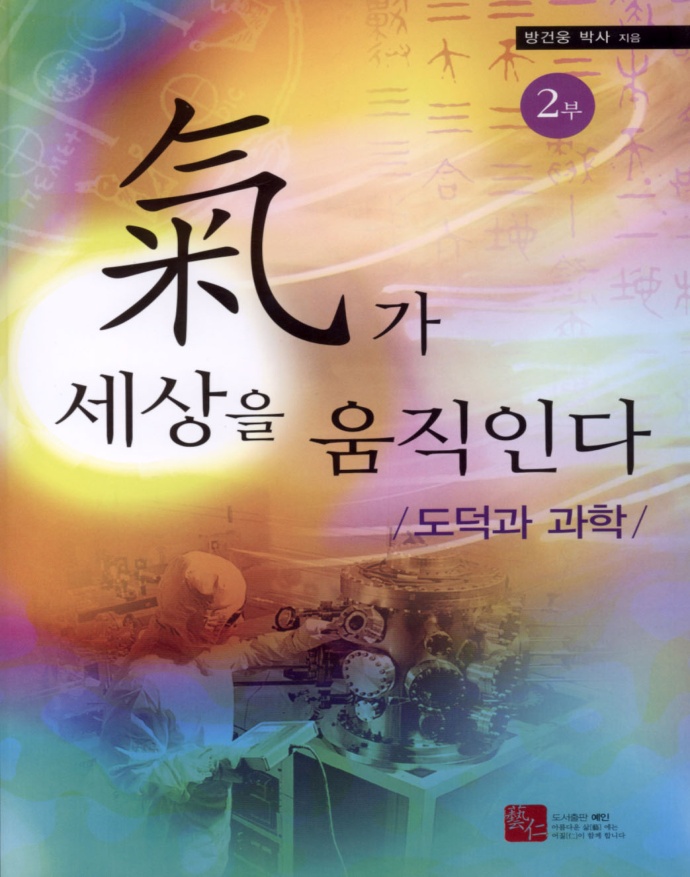 미국 의료계 대체요법 수용-컬럼비아大기공치료 연구
중앙일보 1997년 4월 17일자 보도 
미국 의료계 대체요법 수용-컬럼비아大기공치료 연구 `寄與요법센터`개설 
첨단의료수준을 자랑하는 미국 의료계가 마침내 대체요법을 수용하기시작했다. 대체요법은 주로 자연요법을 주장하는 사람들에 의해 체계화돼시행되고 있는 의료행위.하지만 근거나 효능이 현대의학적으로 검증되지않는다는 이유로 제도권으로부터 배척당해 왔다. 각종 최신의료시설이 갖춰진 미국 컬럼비아대 부속병원의 수술실.심장이식수술을 위해 이미 마취상태에 빠진 환자에게 기공치료사가 기치료를하고 있다.
기공치료사는`당신은 당신의 새로운 심장을 아무런 거부감없이 기쁜 마음으로받아들일 것`이라는 생각을 담은 기를 환자에게 주고 있다. 기공치료가 끝난후 환자는 수술을 받고 회복실로 옮겨진다.아직 마취에서 깨어나지 못하고있는 환자에게 간호사들이 번갈아가며 기공치료를 한다. 기공치료를 처음 도입한 이 병원 심장외과 전문의 마메스토 오즈 박사는 수술성공률이 높아지는 것은 물론 회복기간도 짧아지는등 탁월한 효과가있다는 사실을 증명했다. 처음엔 부정적이던 대학측도 3천여명의 환자에게서 확실한 효과가 있음을확인, 암시를 이용한 최면요법, 수기 안마요법, 손에너지 방사요법이라고명명한 기공치료법등을 연구하는 기여(寄與)요법센터를 개설했다. 이같은 현상은 하버드대 의대도 마찬가지다.하버드대측은“지난 1년간일반진료환자 3백명을 대상으로 타인의 기도가 수술환자의 회복에 미치는영향을 연구했는데 99%의 환자가 분명한 효과가 있었다고 응답했다"고밝히고 있다. 이에따라 뉴욕대 간호학과는 학생들은 물론 현직간호사들에게도 수기안마및 손에너지 방사치료법을 가르치기 시작했다. 미국 의료계는 이같은 현상을`의료혁명`이라고까지 부를 정도다.
"중국 암환자 기공으로 생존율 높인다."
한겨레 리빙 98년 5월 8일자 
"중국 암환자 기공으로 생존율 높인다."
중국 암환자들을 대상으로 한 조사 결과 암환자들은 현대 의약치료를 받는 이외에 기공을비롯한 중국의 전통적 육체운동을 함으로써 생명을 연장할 수 있는 것으로 밝혀졌다.
암발병률이 높은 중국 도시들 가운데 하나인 상하이(상해) 암재활센터 환자 3173명을대상으로 실시한 이 조사는 상하이 암환자들의 5년간 생존율이 지난 93년 33.6%에서48%로 높아졌다고 전하고 약 88%에 달하는 환자들이 다양한 형태의 운동을 정기적으로하고 있다고 밝혔다. 
특히 환자 가운데 59% 이상은 암환자들을 위해 특별히 고안된 호흡훈련인 `구오 링`기공에몰두하고 있는 것으로 나타났다. 이런 운동결과로 환자 
가운데 66.5%가 암과 관련된 부정적 반응을 더 이상 나끼지 않다고 밝혔으며 39.7%는백혈구의 증가, 40.8%는 편한 수면을 즐기고 있다고 보고한 것으로 이 조사는 전했다.
마음을 다스려 병을 치료하는 대법이니라.
*병을 다스리고자 할 때는 무엇보다도 먼저 그마음을 다스려야 하며
  마음을 바르게 함으로서 진리에 합당하게 하고 병자로 하여금
  마음속에 모든 의심이나 걱정. 또는 생각속의 망상과 일체의 불평을 몽땅 쫓아 내야 한다.
 
  세상 만사가 결국 알고보면 허무한 것이며 종일 이루어 놓았다는 사업도 망상에 불과한 것이다.
  또한 나의 존재 가치도 알고 보면 환각일 따름이며 사람이 울고 웃고 하는 길흉화복이란 것도 본시없는 것이니
  나고 죽고 하는 것도 모두 한낱 꿈인것이다.
 
   이렇게 깨닫고 나면 만사가 후련 하게 해석이 되어 마음이 저절로 개끗하게 되고 병도 낳게된다.
   이렇게 된다면 입에 약을 넣기전에 벌서 병을 일어 버리게 되는데 이것이 바로 진인 이 도로서 
    마음을 다스려 병을 치료하는 대법이니라.
청혈(淸血)요법이란 말 그대로 "탁한 피를 맑게 해주는 것을 목적으로 하는 치료법"을 말하는데, 그 방법은 표면이 매끄럽고 딱딱한 기구나 금속성 물건을 사용해 피부를 긁거나 두드리고 손가락을 이용해 인체의 특정부위를 꼬집거나 두드리는 물리적 자극을 반복하는 등의 간단한 시술방식을 통해 이루어지는 대체요법이다. 이렇게 하여 반복된 물리적 자극을 받은 피부 표면에는 피가 뭉치는 어혈점(瘀血點)이나 어혈반(瘀血斑) 또는 쌀알크기의 반점(斑點) 형태의 출혈흔적들을 만들어 내게 되는데, 치료법의 핵심은 통증을 느끼지 않는 강도의 반복된 자극으로 출혈흔적들을 만들어 내는 데 있다. 청혈요법이라는 이름은 한국의 이유선씨에 의해 구체적으로 체계화되면서 붙여진 이름이다. 그러나, 그 치료방식이나 논리는 아주 오래 전 중국에서 전통적으로 전해오는 민간 의학인 꽈샤법()에서 그 기원을 찾아볼 수 있으며, 현실적으로 중국의 꽈샤법과 우리 나라의 전통의학인 고타법(拷打法)이 결합된 형식을 갖추고 있다. 중국의 꽈샤법은 의료적인 관점이 강해 중국 침술의 원리가 되는 경락(經絡)이나 경혈(經穴)이론에 철저하게 접목되어 있는데 반해, 청혈요법은 경락이나 경혈에 대한 전문가적인 지식이 없더라도 스스로 또는 가까운 친지에게 간단하게 시술할 수 있고 그 효과 또한 기대 이상으로 나타난다는 장점이 있다. 물론, 청혈요법의 경우도 수준이 올라가면 경혈이나 경락에 대한 이해가 필요하고, 이에 대한 전문적 지식이 갖추어져야만 보다 효율적인 치료효과를 기대할 수 있다. 그런 의미에서 본다면 중국의 꽈샤법보다 시술 방법이 간단하고 높은 치료효과를 거둘 수 있어, 인체의 자연 치유력을 극대화하기 위한 대체요법으로 조금도 손색이 없는 치료법이라 할 수 있다. 한편, 청혈요법과 흡사한 요법이 서양의학에도 있는데 이것이 바로 임파계 체조다. 명칭이 체조여서 다른 이야기 같지만 놀랍게도 이 체조는 남미 마야족들의 치료법에서 기인한 것이라고 한다. 마야족은 상대방을 손바닥으로 두들기거나 꼬집는 체조법을 사용하고 있었던 것이다. 서양의학에서는 체내의 임파액이 전신의 세포를 활성화시키고 노폐물을 운반한다고 판단하고 있는데 임파계체조는 현재 독일의 전통의학의 한 부분으로 계승되고 있는 것으로 알려진다. 청혈요법의 기원은 중국의 꽈샤법 먼저 청혈요법의 원조라고 할 수 있는 꽈샤법()에 대해 알아보자. 꽈샤법은 물소 뼈, 사기 접시, 숟가락, 중국식 국자, 주걱 등의 다양한 도구로 피부에 긁기나 문지르기, 혹은 손가락으로 꼬집어 자극을 줌으로써 질병을 치유하는 전통적인 중국의 민간 의학이다. 꽈샤법은 중국의 고대의서(古代醫書)에서부터 그 기록을 찾아볼 수 있는 역사가 매우 오래된 치료법인데, 원·명 시대의 의가에는 '가볍게 두드려서 치료한다'이라는 기록이 있었으며, 청나라 시대의 의서(醫書)인 『사장옥형()』에는 좀 더 구체적으로 '등, 척추, 목뼈의 위아래와 앞가슴, 양쪽 옆구리 근육, 팔다리에 향유를 바르고 동전을 이용해서 문지른다. 혀는 가느다란 솔로 긁고 머리나 얼굴, 턱, 목은 면사(綿絲)나 마사(麻絲)로 기름을 찍어서 문지른다'고 기록되어 있다. 또, 『이약병문()』에는 '양(陽)적인 사(邪)로 인하여 배가 아플 때는 도자기로 된 숟가락에 기름을 발라서 등골뼈를 긁어준다. 오장의 모든 경락은 척추를 지나가기 때문에 등골뼈를 긁어주면 병을 일으키는 사기(邪氣)가 내려가게 되므로 병은 자연히 낫게 된다'는 기록이 기술되어 있다. <꽈샤 도구들> 꽈샤법과 비슷한 형태로 전해오는 우리 나라의 전통의학에 대한 기록을 우리 나라의『동의보감』에서도 찾아볼 수 있다. 『동의보감』 외경 편 「안마법(按摩法)」에 '찰법(擦法)'이라는 항목이 있다. 그 중에 "손가락을 펴고 끝을 모아서 내려 두드린다."는 고타법이 있는데, 이 시술법이 그대로 청혈요법의 두드리기로 맥이 이어진 것이 아닌가 생각된다. 『동의보감』에 따르면 이 고타법은 우리의 신체에서 평면이 아닌 부위, 즉 어깨근육이 모인 견갑부나 또는 취약한 부위인 배부, 요부, 사지 등에 실시하는 요법이었다. 티벳 지방의 몽골인에게 전래된 이름 없는 청혈요법의 시작은 지금으로부터 50여 년 전으로, 현재 미국 로스앤젤레스에 살고 있는 백홍용(1904∼) 씨를 통해서였다. 평양 출신의 백씨는 중일전쟁을 피해 현재의 중국 만주지방인 봉천으로 피난을 떠났다. 여기서 다시 기차와 나귀를 타고 약 한달 동안 중국의 서부 내륙지방까지 들어가게 되었는데, 그곳이 결국 지금의 티벳 고원 근처인 청해성이라는 곳이었다. 그곳에서 백 할머니는 몽골계통 원주민들과 함께 생활하게 되었는데, 아무 의료혜택을 받지 못함에도 불구하고 건강하게 생활하는 그 곳 사람들의 모습에 놀라게 된다. 환갑이 넘은 할아버지들이 둘째 셋째부인을 맞이하면서 동네잔치를 치르는 모습이 보통이었다. 1942년부터 약 3년 동안 그곳에서 살았던 그녀는, 병이 나면 손바닥이나 숟가락을 이용해 서로의 아픈 곳을 두드리고 긁어주는 전통적인 방법이 바로 현지인들의 건강 장수 비법임을 알게 된 것이다. 특별히 무슨 치료법이라는 이름도 없고, 언뜻 보면 병 치료에 별 도움이 될 것 같지 않은 간단하고도 황당한 시술이었지만, 그녀 역시 같은 방법으로 오랜 피난생활로 쇠약해진 몸을 치료하게 되었고, 1950년 해방이 된 후 우리 나라에 돌아와 이를 보급하기 시작한 것이다. 홍릉 천막촌의 약손 백권사님 서울 수복 후, 할머니가 된 백씨는 신앙생활에 몰두하면서 서울 청량리밖 홍릉에 천막을 치고 살면서 오갈 데 없는 사람들을 구제하는 일에 힘을 쏟게 되는데, 이 과정에서 "홍릉에 사는 약손 백권사님"이라는 이름이 널리 알려지게 되었다. 그러던 중, 백권사의 소문을 들은 당시 이기붕 부통령이 찾아와 백권사에게 허리통증을 고쳤고, 부통령 관저에까지 찾아가 부인 박마리아씨의 관절염까지도 치료해주게 되었다. 이후, 백권사는 이부통령의 후원을 받아 공개적으로 치료활동을 하게 되었는데, 강력한 의학계의 저항에 부딪치게 되었다. 결국, 백권사는 한국을 떠나 미국으로 건너가 아직까지 LA에서 한인들을 상대로 '숟가락으로 긁고 손바닥으로 두드리며 손가락으로 뜯는' 청혈요법을 보급하는데 힘을 쏟고 있다. 한편, 백권사가 천막을 치고 "손바닥으로 때려서 병을 치료"하던 1964년, 대학생이던 이유선씨는 극심한 좌골신경통과 십이지장 궤양을 앓고 있다가 백권사를 찾아가게 되었고, 무려 일 년여에 걸친 치료 끝에 씻은 듯 병이 낫는 신기한 체험을 하게 되었다. 이 과정에서 '이름 없는 치료법'에 매료된 이유선씨는 백권사의 손주와 결혼까지 하게 되면서 바로 이 이름 없는 치료법에 대해 집중적인 연구를 거듭하게 된다. 그 결과, 많은 사람들이 이 치료법의 임상적 효능에 의해 질병의 고통에서 벗어나는 모습을 보고 치료법을 보다 체계화하기에 이르렀다. 그리하여, 이유선씨는 이 치료법을 "청혈요법"이라고 이름 붙이고 안디옥교회 의료선교회에 '청혈요법연구원'을 마련해 수많은 사람들을 상대로 본격적인 보급을 시작하게 되었다. 서양 의학적 관점에서 본다면 우리 인간의 몸은 크게 골격계와 순환기계, 내분비계, 신경계 등 네 가지로 구분할 수 있는데, 이 중 골격계를 제외한 모두가 혈액과 밀접하게 관련되어 있다. 혈액은 각 기관에 영양소를 공급하고 노폐물을 운반하며, 체내에 침입한 해로운 세균을 제거하는 역할을 담당한다. 따라서, 혈액이 건강하고 그 흐름, 즉 순환이 원활하지 못하게 되면 인체는 당연히 이상증상을 나타나게 되며, 반대로 혈액을 건강하게 되돌려 놓을 수만 있다면 우리 몸에 발생한 이상증상 즉 질병에서 벗어날 수 있다는 논리다. '건강한 혈액이 곧 건강' 이라는 말이 과언이 아닌 것이다. 긁고 때리고 꼬집어 피를 맑게 한다 코를 통한 폐호흡처럼 피부 역시 호흡한다는 것은 잘 알려져 있는 사실이다. 피부의 호흡작용은 모세혈관을 통해 일어나는데, 피부호흡이 나빠지면 유독가스가 체내에 쌓이게 되어 여러 가지 질병을 일으키게 된다. 이때, 긁거나 두드리기, 문지르는 방식의 청혈요법을 시술하게 되면 피부 표면에 어혈점이나 어혈반 등 흔히 멍이라고 부르는 자국이 겉으로 드러난다. 이것은 모세혈관이 터지면서 나타나는 증상이다. 말초혈관이 터지고 난 후, 회복과정에서 그 동안 모세혈관 속에 응축되어 있던 노폐물이 빠져나가게 되면, 피부호흡이 정상으로 되돌아가게 된다. 더불어 장애를 받던 신경활동이 회복됨으로써 호르몬 분비와 항체 생산이 정상화되어 면역성이 높아지는 것으로 판단된다. 이 때문에 청혈요법은 특히 몸 표면에 혈액이 정체되어 세포가 정상적인 활동을 못하게 되는 피부 괴사현상을 치유하는데 매우 탁월한 효과를 보인다. 청혈요법의 일차적인 효과의 또 한가지는 피부를 건강하게 한다는 점이다. 피부는 외부의 각종 세균으로부터 우리 몸을 보호해 주는 역할을 하기도 하기 때문에 청혈요법으로 피부를 단련시켜주면 병균에 대해 대항할 수 있는 힘이 크게 길러지게 된다. 이것은 피부에 자극을 주게 되면 신경이 그 대응작용으로 연쇄반응을 일으켜 저항력을 끌어냄으로써 피부가 건강해지게 되는 것이다. 안에서 밖으로, 밖에서 안으로 청혈요법의 이론적 근거는 서양의 '내장체표반사이론'과 동양의 '경락설', 이렇게 두 가지로 설명될 수 있는데, 우선 서양식 관점은 이렇다. 내장기에 이상이 생기면 피부에 반응이 나타나고, 역으로 반응점에 자극을 주면 피하 모세혈관의 혈액순환이 개선되면서 내장기의 이상이 치료된다는 것이 내장체표반사이론이다. 인체의 어떤 부위가 자극을 받거나 변화가 생기게 되면, 인체의 모든 기관은 그 변화에 대응하기 위해 체내의 자기통제 조절계통(대뇌↔척수↔말초신경)을 통해 전신성 반응을 하게 된다. 물론, 이 반응의 목표는 건강한 상태를 유지하려는 본능적인 생리활동으로 그것을 우리는 자연 치유력이라고 부른다. 반면에 동양식 관점은 경락설로, 우선 경락이란 인체에 있는 기(氣)와 혈(血)이 전신을 순환하는 기혈 운행(運行)통로를 말한다. 당초 경락이라는 개념 자체가 신경망이나 신경계라는 서양식 관점이 발견되기 이전에 만들어진 것이므로, 단순하게 "경락이란 서양의 신경망과 비슷한 동양식 개념이고, 기(氣)는 신경신호 같은 것이다"라고 생각하면 이해가 쉬울 수 있다. 어쨌든 피부 가까이 존재하는 모든 경혈(말초신경)은 외부의 자극을 받으면 경락(신경망)을 따라 기(신경신호)라는 에너지의 흐름을 통해 관련된 내부의 장기에 기운(신경전달신호)을 전달하거나, 두뇌로부터 혹은 내부의 장기로부터 인식된 결과에 의한 대응신호를 전달받아 피부의 경락을 통해 말초신경까지 전달하는 기능을 한다고 가정해 보자. 이 때문에 우리는 피부에 나타나는 여러 가지 이상증세, 예를 들면 피부색이 갑자기 칙칙해졌다든지, 혹은 반점이 나타난다든지 등을 통해 신체 내부의 질병을 알아차릴 수 있는 것이다. 따라서 피부에 나타나는 현상을 자세히 살펴보는 것은 만병을 아는 시작이라 할 수 있으며 그만큼 피부는 인체의 생리, 병리 치료에 있어서 중요하다. 치유 철학적 관점에서 바라보면 피부주의에 해당한다. 이점을 역으로 생각하면 피부, 즉 경혈점 부위에 자극을 주면 그것이 경락을 통해 기운으로 인체내부의 해당장기에 긍정적인 작용을 함으로써 질병이 치유되는 것이다. 면역주체인 임파절을 자극한다 청혈요법은 임파절을 자극해 호르몬분비를 조절해 준다. 좁쌀만한 것에서부터 콩알만한 것까지 크기가 다양한 임파절은 단독 또는 집단으로 분포되어 있는데, 혈관과 조직액 사이에서 조직에는 산소와 영양을 주고 조직으로부터 나오는 탄산가스와 노폐물을 정맥을 보내는 역할을 할뿐만 아니라, 세균 감염 시 세균을 처리하여 전신감염을 방지하며, 면역체를 만들어 혈 중으로 보내는 등 중요한 몫을 담당하고 있다. 청혈요법은 이 임파절을 자극해 임파액의 본 기능인 방위 메커니즘을 강화시켜 인체의 면역성을 높이는 것이다. 혈액순환의 원동력은 [심장이다] 법적으로 뇌사를 인정하는 나라는 별개로 하더라도 일반적으로 심장의 정지는 곧 죽음을 의미한다. 심장이 단 5분만 움직이지 않아도 의사는 '사망'을 선고해 버리기 때문이다. 왼쪽가슴 갈비뼈 안쪽에 위치한 심장은 그 크기가 '자신의 주먹'만 하고, 무게는 남자 성인의 경우 평균 3백50g정도다. 그러나, 매일 15ℓ의 혈액을 9만6천㎞나 되는 혈관 끝까지 흐르도록 하는 강력한 힘을 발휘하고 있다. 일생동안으로 따진다면 무려 25억 번 이상(70세 기준) 쉬지 않고 수축해 30여만t의 혈액을 퍼 올리는 셈이다. 건강한 심장은 어떤 환경에서도 움직임을 멈추지 않는 탁월한 박동성을 가지고 있는데, 그 강도는 심장을 따로 떼어내 포도당 등 영양물질이 함유된 링거액 속에 넣어도 펌프질을 계속할 정도다. 이 같은 이유로 현대의학은 인체 내부의 혈액순환 활동을 주도하는 핵심주체가 곧 심장이라고 판단한다. 심장의 혈액순환 원동력이론은 '현대 생리학(生理學)의 아버지'로 불리는 하베가 1628년에 발표한 [혈액 순환론]에서 비롯된다고 볼 수 있다. 하베는 "혈액은 심장에서 동맥을 따라 흘러가 정맥을 통해 다시 심장으로 돌아온다. 우리 몸 속의 모든 혈액은 끊임없이 하나의 순환계통 안에서 움직이는 것으로 추정된다"고 주장했다. 현미경이 발명되지 못했던 당시까지의 과학수준에서는 모세혈관의 존재가 밝혀지지 않은 상태여서 동맥과 정맥이 모세혈관으로 연결되어 있다는 사실을 알지 못했기 때문에 '연결이 되어있을 것'이라고 추측을 한 것이다. 혈액순환의 원동력은 [심장이 아니다] 혈액 정화(淨化)를 목표로 하는 청혈요법의 임상적 효과를 설명하는 또 하나의 이론은 '혈액순환의 원동력이 심장이 아닌 모세혈관 망으로부터의 신호에서 비롯된다'는 "모세혈관망 원동력설(毛細血管網 原動力說)"이다 모세혈관망 원동력설(毛細血管網 原動力說)은 일본의 자연의학자인 니시 가쯔조(西勝造)의 주장으로 "혈액순환이 심장의 펌프작용보다는 모세혈관에서 혈액이 필요하다는 신호를 두뇌로 보냄으로써 두뇌에서는 심장에 펌프질을 하도록 명령을 내리게 된다"는 이론이다. 그래서, 심장은 우리 몸의 혈액순환의 주체가 아니라, 일종의 하부기관으로서 흐름을 조절하는 역할을 맡은 뿐이라는 것이다. 모세혈관망 원동력설이란 ? 니시 가쯔조는 하베의 심장원동력설이 발표되고 채택된 17세기 영국이 교권(敎權)과 주권(主權)을 한 손에 넣고 제왕신권설(帝王神權說)을 제창한 찰스 1세의 통치시기였다는 점을 강조한다. 하베는 연구논문을 당시 대 영국은 물론 프랑스와 아일랜드를 통치하는 찰스 1세에게 바치면서 "무릇 동물의 심장은 생명의 초석이요 …(중략)… 폐하는 대영제국의 초석이어서 …(중략) … 황제께서 통치하시는 세계의 태양이시며 또 사회의 심장이시며 … 국가의 심장이시며 …. "라고 발표문 서문에 적고 있다. 다시 말해, 심장 원동력설을 주장하여 절대독재주권을 찬양함으로써 의학적 성공을 사회적 성공과 결부시켰다는 것이다. 니시 가쯔조는 50여 가지의 이유를 들어 심장 원동력설의 부당함을 주장하고 나섰다. 그 중 심장을 펌프에 비유한 역학이론을 소개하면 다음과 같다. 우선 우리가 일상적으로 사용하는 발명품인 '기계 펌프'는 액체나 기체 등을 이동시키는데 사용된다. 펌프는 독자적으로 움직이는 것이 아니라 기체나 액체를 뿜어내는 데 사용하게 되는데, 반드시 흡입관과 배출관이 연결되어야만 심장으로서의 역할을 다할 수 있다. 그러나 기계적 장치를 구성할 때는 역학적 원리에 따라 흡입관이 받는 압력이 배출관이 받는 압력보다 높을 수밖에 없어, 흡입관을 두껍거나 단단한 재질로 구성해야만 한다. 그런데, 인간의 심장을 펌프라 한다면 흡입관은 정맥이고 배출관은 동맥이라고 할 수 있다. 하지만, 알다시피 동맥 즉 배출관이 더 단단한 것이 생리학적인 현상이다. 이것을 어떻게 설명할 것인가. 결국 동맥을 사용하는 주체는 심장이 아니라, 그 반대인 전신에 분포되어 있는 51억 개의 모세혈관망이라는 것이다. 모세혈관망에서 혈액을 빨아들인다(흡입관으로 사용한다)는 논리인 것이다. 단지 심장은 기계적으로 확대와 수축을 반복할 뿐, 자체적인 압력으로 혈액을 뿜어내는 것이 아니라는 것이다. 이것이 바로 '모세혈관망 원동력설'이다. 따라서, 청혈요법을 실시하면 모세혈관들이 파열되어 혈액의 양(영양분)이 부족해지므로, 더 잦은 심장박동이 이루어지도록 해 동맥을 통해 더 많은 혈액을 보내달라는 신호를 보내게 된다는 것이다. 바로 이런 과정을 거쳐 신선한 혈액이 모세혈관에 공급되는 한편, 혈액순환 활동이 강화되어 피부에 나타났던 어혈반이 빠른 시간 안에 재 흡수된다는 것이다. 고로, 청혈요법으로 피부를 자극하여 정맥혈을 강화하는 것은 피부호흡과 더불어 혈액순환의 원활함을 도모하는 일이며, 이로 인해 신체의 각 세포로 신선한 산소와 영양소가 고루 전달될 수 있도록 하는 것이다. 청혈요법의 효과 청혈요법으로 기대할 수 있는 효과는 다음과 같다. ▶혈액과 임파액의 순환을 좋게 한다. ▶근육과 말초 신경에 영양을 주어 나아가 몸 전체의 신진 대사를 촉진시킨다. ▶순환, 호흡, 중추의 진정 작용을 한다. ▶말초 신경을 직접 자극해서 신경, 내분비 계통을 조절한다. ▶세포 면역력을 증강시키고 병에 대한 방어 기능을 높인다. ▶영양과 산소를 공급하여 혈관의 긴장도와 점막의 삼투성 변화, 임파의 순환을 가속화하여 백혈구의 식균 작용을 돕는다. 따라서 청혈요법을 제대로 실시했을 경우, · 두통(감기, 신경통, 생리불순, 귀 울림 등이 원인이 되기도 함) · 눈의 이상(눈의 피로 등) · 코의 이상(축농증, 코 막힘, 비염 등의 이상) · 귀의 이상(귀 울림, 중이염 등) · 입의 이상(와사풍이나 안면경련, 치통 등) · 어깨통증(경추 이상이 원인일 경우, 견비통(오십견)과 손저림을 동반하기도 한다) · 관절염, 류머티즘, 좌골신경통, 요통 · 호흡기 계통의 이상( 감기, 기관지 천식, 담 등) · 소화기 이상(식욕부진, 소화불량, 위무력증 등) · 순환기계의 이상(고혈압, 심장병, 당뇨병, 동맥경화 등) · 비뇨기의 이상(배뇨의 어려움, 전립선염, 임포텐츠 등) · 부인병(냉증, 생리불순, 불임 등) · 피부습진, 치질, 변비, 통풍 등에 효과를 볼 수 있다. 청혈요법의 실제 청혈요법은 숟가락 같은 도구로 긁거나, 손가락으로 뜯거나 집거나 문지르는 방식으로 시행된다. 청혈요법에 쓰일 수 있는 도구로는 물소의 뿔, 말조개 껍질, 사기로 된 중국식 국자, 술잔 등 여러 가지가 있는데, 일반인들도 구하기 쉽고 사용하기 용이한 동전과 사기 숟가락이 주로 많이 쓰인다. 일단 한 자리에서 반점이나 어혈(나쁜 피가 뭉친 것)이 나타날 때까지 계속해서 긁어주거 나 두드리거나 꼬집어 주고, 어혈이 나타나면 옆으로 조금 옮겨 다시 어혈이 나타날 때까지 시술하는 것이 기본적인 방법이다. 1) 손 깍지로 목 뜯기 모든 청혈요법은 반드시 목에서부터 시술해야 한다. 목은 머리와 목을 연결하는 매우 중요한 통로로, 뇌와 연결되는 체내의 모든 신경이 집중적으로 모여서 통과하는 중심회로라고 할 수 있다. 또한, 대뇌 피질에는 몸의 각 부위를 관장하는 부분들이 모여 있는데, 이 중 어느 한 부분의 혈관이 막힌다든지 하는 이상이 생기면 그것이 지배하는 몸의 기능이 마비될 수밖에 없다. 이 때문에 머리로 흐르는 목 부위의 혈류를 증가시키는 방법을 통해 뇌의 정상적인 컨트롤 기능을 회복시키고자 하는 것이다. 대뇌가 자각하지 못하는 무의식중에도 미주신경과 교감신경은 몸 표면에 자극을 가했을 때 정보의 흐름을 통하여 이들 호르몬의 분비를 어떻게 할 것인가를 잘 알고 있다. 따라서, 이들 호르몬의 분비를 효율적으로 하기 위해서도 목 부위의 깍지요법은 필요하다. 하지만, 그보다 더 중요한 것은 목 주위에 후두 임파절, 경임파적, 악하임파절 등이 분포되어 있다는 사실이다. 임파의 역할은 혈관과 조직액 사이에서 조직에 영양물과 산소를 주며 조직으로부터는 탄산가스와 노폐물을 운반하고 면역체를 만들어 혈액 속으로 보내는 것이다. 따라서 이런 작용을 돕기 위해 목에 깍지요법을 실시해야 한다. 마지막으로 목 주위를 뜯는 것을 중요시하는 이유는 말초 임파조직 중에서도 편도선에서 면역 임파를 생산하기 때문이다. 때문에 눈, 코, 입 등 목 위에 있는 기관의 간단한 병은 목 주위를 뜯는 것만으로도 낫는 경우가 많다. [ 시술하는 방법 ] (1)환자의 목을 시술하는데 방해가 되는 와이셔츠나 목걸이 등을 떼어 낸 다음, 편하게 앉게 한다. (2)미지근한 물을 손가락으로 찍어서 시술할 부위의 목에 약간 바른다. (3)둘째손가락과 셋째손가락을 구부려서 물을 묻힌 부위를 2 ∼ 3cm정도의 길이로 꽉 짚는다. (4)마음속으로 하나 둘 셋을 세고 잡았던 손가락을 퉁기듯이 놓는다. (5)퉁긴 자리가 피멍이 들 때까지 그 자리에 물을 묻혀 가며 약 20 ~ 30회 반복한다. (6)목 주위를 완전히 한 바퀴 돌 때까지 계속한다. 뒤로는 후두골, 앞으로는 쇄골부분까지 넓은 부위를 뜯는다. (7)약 일주일 정도 경과하면 본래의 살색으로 돌아온다. 깍지요법에는 반드시 둘째, 셋째손가락만 사용해야 하는데, 어느 정도 숙달이 되어야 아픔을 덜 느끼게 하므로 습관적으로 깍지를 쥐는 연습을 하는 것이 필요하다. 또, 손가락에 항상 물을 적시고 시술을 해야 환자의 고통을 줄일 수 있다. 2) 숟가락으로 등 긁기 청혈요법 시술방법 중 숟가락으로 긁는 방법은 등이나 가슴, 배를 자극할 때 사용하게 된다. 팔과 다리의 양 경혈에 속하는 팔 바깥쪽과 다리 바깥쪽을 자극할 때 사용하기도 한다. 특히 숟가락으로 등을 긁어주는 것은 거의 모든 병을 치료하는 시발점이 되기 때문에 매우 중요하다. 척추에는 31쌍의 신경이 분포되어 있다. 그것은 인체의 모든 장기와 사지에 연결되어 있어서 뇌의 명령을 전달하고, 내장기의 정보가 오가는 중심통로와 같은 곳이다. 더불어, 뇌가 미처 깨닫지 못한 사이에도 자동적으로 상황에 대응할 수 있도록 피부와 내장에 있는 체온유지는 물론 각종 호르몬 분비 등을 조절하는 자율신경 역시 척추와 연결되어 있다. 이렇게 숟가락으로 등을 자극하면 모든 성인병과 두통, 불면증, 무력감 등이 개선되고 신경성 질환이 예방되는 효과를 볼 수 있다. [ 시술하는 방법 ] (1) 환자에게 웃옷을 모두 벗고 엎드리게 한다. (2) 미끈미끈한 크림(알로에크림, 자극이 약한 밀크로션, 물 등)을 등에 골고루 바른다. (3) 뒷목에서부터 시작하여 등 전체를 빈틈없이 핏기가 맺히도록 약간 힘을 주어 조금씩 긁는다. 숟가락에 고르게 힘이 가도록 해야 하며 약 4∼5cm 정도 길이로 긁어내린다. (4) 이때 왼손으로는 척추 뼈 부분을 손가락으로 지압하듯 옮겨 내려가며 누른다. (5) 등 전체를 긁고 난 후, 마른 타월로 건포 마찰하듯 기름기를 깨끗이 닦아낸다. (6) 4∼5일이 지나면 피부 표피에 나왔던 검은 자국이 차차 흐려지다가 노랗게 되고 6∼7일 후에는 본래의 살색으로 돌아온다. 숟가락을 선택할 때는 끝이 뭉툭한 플라스틱 숟가락이나 은수저를 사용하는 것이 좋다. 플라스틱 숟가락은 비교적 통증이 가벼운 편이며, 은은 독성을 중화시키는 성분을 가지고 있기 때문이다. 구할 수만 있다면 쇠뿔을 이용해 피부를 긁어주는 것도 좋은데, 쇠뿔은 가로 세로 3 ~ 5cm 정도로 네모나게 잘라서 끝을 사포로 뭉툭하게 간 다음, 이것으로 피부를 긁어주면 아프지도 않을 뿐만 아니라 피부에 반점도 쉽게 생기게 된다. 3) 손바닥으로 두드리기 손바닥으로 두드리는 시술은 청혈요법 중 가장 여러 부위에서 사용된다. 피하지방이 두껍거나 근육이 뭉쳐 있어서 손 깍지로 잡히지 않는 모든 부위와 숟가락으로 긁는 것에 심한 가려움증을 참을 수 없는 사람, 숟가락으로 긁을 때 피부가 밀리는 사람에게 사용한다. [ 시술하는 방법 ] (1)환자의 웃옷을 벗기고 반듯이 눕게 한 후 어깨로부터 두드리기 시작해서 목젖 밑의 쇄골 부분 쪽으로 조금씩 옮겨가며 골고루 실시한다. (2)손목과 손가락에 힘을 빼고 45도 각도로 툭툭 건드리듯 두드리는 것이 덜 아프다. 팥알만한 파란 반점이 피부에 나타나면 옆으로 옮겨서 두드린다. (3)사람에 따라 차이가 있지만, 대개 30∼40회 정도 두드리면 반점이 나타나면서 붉은 좁쌀 같은 반점이 나타나는 사람도 있으나 효과에는 별 차이가 없다. (4)두드리는 방법을 고통스러워하는 환자의 경우엔, 얇은 내의를 입은 상태에서 두드려도 좋으며 대신 피부 상태를 자주 확인해야 되는 번거로움이 있다. (6)일주일 정도 지나면 피부에 나타났던 반점들이 본래의 피부색으로 돌아오게 된다. 손바닥을 이용해 두드리는 시술방법은 청혈요법에서 가장 광범위하게 사용되는 치료법으로 충분히 숙달된 요령이 필요하다. 고타법에는 손목과 손가락에 힘을 빼는 것이 가장 중요하며, 다섯 손가락의 끝을 한데 모아 손을 약간 오목하게 만들면 시술자의 손바닥과 환자의 피부가 닿을 때 공기 층이 많이 생겨서 두드릴 때마다 경쾌한 마찰음이 나게 된다. 이 마찰음이 잘 나야 효과도 높다. 고타법을 처음 시작하는 5∼10분 동안은 손가락과 손바닥을 이용하여 안마하듯이 환자가 느끼기에 기분 좋을 정도로 살짝살짝 두드려 준다. 그러면 움츠러들었던 몸이 차츰차츰 풀려 근육의 긴장상태에서 완전히 이완하게 되는데 도움이 된다. 4) 증상별 청혈요법 증상별 시술 부위는 다음과 같다. ▶두통, 눈의 피로, 축농증, 비염, 귀 울림, 중이염, 와사풍, 안면경련 → 1번 ▶견비통과 손저림 등의 어깨통증 → 1, 2, 3, 4, 5번 ▶관절염, 류머티즘, 좌골신경통, 요통 → 1. 3. 9번 ▶감기, 기관지 천식 담 등의 호흡기 질환 → 1. 7. 5. 6번 ▶식욕부진, 소화불량, 위무력증 등의 소화기질환 → 5. 8. 9번 ▶전립선염, 비대증, 임포텐즈 등의 비뇨기 이상 → 9. 10. 11. 13번 ▶여성냉증, 생리불순, 불임, 하복통 → 9. 10. 11. 13번 ▶치질 → 9. 15번 ▶변비 → 9. 10. 11번 1번 목 목 주위를 완전히 한 바퀴 돌아가며 물을 바른 후 뜯는다. 뒷목이 굳어서 손 깍지로 잡히지 않는 사람에게는 크림이나 물을 바른 후, 숟가락으로 긁어도 똑같은 효과를 볼 수 있다. 모든 질병은 기본적으로 목을 시술한 후에 통증 부위별로 치료한다. 2번 어깨 오른쪽 어깨를 두드릴 때는 시술자가 누워 있는 환자의 오른 쪽에 앉아서 오른쪽 손바닥으로, 환자의 왼쪽 어깨를 두드릴 때는 왼쪽에 앉아서 왼손으로 하는 것이 편하다. 3번 겨드랑이 겨드랑이를 두드릴 때는 시술자가 누워 있는 환자의 머리 쪽에 앉아서 하되, 환자의 왼쪽 겨드랑이는 오른손 바닥으로 환자의 오른쪽 겨드랑이는 왼손 손바닥으로 한다. 4번 팔 팔의 안 쪽을 먼저 하고 바깥쪽을 나중에 한다. 팔의 안쪽을 두드릴 때는 시술자가 환자의 머리맡에서 하고, 바깥쪽을 긁거나 두드릴 때는 환자를 옆으로 눕게 한 뒤, 등뒤에 앉아서 어깨 쪽부터 시작하여 손등까지 골고루 두드려 준다. 5번 등 전체 특별한 요령 없이 골고루 힘주어 긁는다. 6번 몸통 양 옆 환자를 옆으로 눕게 하여 팔을 머리 위로 올리게 하고 숟가락으로 긁거나 손바닥으로 두드린다. 7번 가슴 숟가락을 사용할 때는 상관없으나 손바닥으로 두드릴 때는 처음 시술하는 10분 정도는 툭툭 건드리듯이 약하게 하여 환자와 호흡을 맞추어야 한다. 쇄골, 흉선, 명치 부분 할 것 없이 골고루 실시한다. 8번 배 반드시 한 손으로 살갗을 힘껏 당겨주며 손바닥으로 두드리거나 긁는다. 9번 서혜부 및 아랫배 손목의 힘을 빼고 손바닥으로 두드린다. 10번 요추 부위와 엉덩이 환자에게 무릎을 꿇고 납작 엎드리게 하여 요추, 선골, 엉덩이를 골고루 두드린다. 손바닥으로 두드리는 것이 효과적이다. 11번 양쪽 고관절부위 환자를 옆으로 눕게 하여 골반 뼈 부위, 장골, 고관절 등을 면적을 넓게 하여 두드리거나 긁는다. 12번 양쪽 다리 바깥쪽 옆으로 누운 자세에서 고관절 부위로부터 넓적다리 바깥쪽, 무릎 옆, 종아리 바깥쪽까지 숟가락으로 긁는 부분과 뼈가 튀어나와서 숟가락으로 긁지 못하고 손바닥으로 두드릴 부분 등을 구분해서 시술한다. 13번 양쪽 다리 안쪽 누운 환자의 한쪽 무릎을 굽혀 바깥쪽으로 벌리게 하고, 손바닥으로 두드릴 때는 다치지 않도록 환자의 국부를 감싸쥐게 한다. 환자의 오른쪽 사타구니를 할 때는 오른쪽 옆에 앉아서 왼손으로 두드리고, 왼쪽을 할 때는 반대 위치에서 시술한다. 14번 양쪽 다리 앞쪽 반듯이 누운 상태에서 환자의 허벅다리부터 정강이를 제외한 발등, 복숭아 뼈, 발바닥까지 두드리거나 긁는다. 15번 양쪽 다리 뒤쪽 완전히 엎드린 상태에서 환자의 다리 뒤쪽을 위에서부터 아래쪽으로 대퇴 이두근, 오금, 종아리 등을 두드리거나 긁는다. 5) 전신청혈요법 청혈요법으로 질병을 고치거나 예방하려는 사람은 누구나 한 번 이상 전신 청혈요법을 받는 것이 좋다. 전신요법을 실시하면 청혈요법으로 인해 얻을 수 있는 치료효과를 극대화시킬 수 있기 때문이다. 특히 고혈압, 심장병, 당뇨, 동맥경화 등의 순환기계 질병과 피부습진 등은 반드시 전신요법을 해야 한다. 또, 전신요법은 총 횟수가 반드시 5회 이상을 넘기면 안 되는데, 만일 아무런 호전증세를 보이지 않는다면 청혈요법을 한달 정도 중단했다가 다시 시술을 하는 것이 좋다. 전신 청혈요법은 시차를 두고 부위를 옮겨가며 시술을 한다. ▶1일째 --- 1)목 → 2)어깨 → 3)겨드랑이 → 4) 양팔 ▶2일째 --- 5)등 전체 → 6)몸통 양 옆→7)가슴 ▶3일째 --- 8)배 → 9)서혜부 및 아랫배 → 10)요추 부위와 궁둥이 ▶4일째 --- 11)양쪽 고관절부위 → 12)양쪽 다리바깥쪽 → 13)양쪽 다리안쪽 및 사타구니 ▶5일 째 --- 14) 양쪽 다리 앞쪽 → 15) 양쪽 다리 뒤쪽 1) 팔, 다리를 긁거나 두드릴 때는 심장 가까운 곳부터 시작해 차차 먼 쪽으로 옮겨가며 하는 것이 좋다. 이는 미리 혈액이 순환해 갈 길을 터 주어 혈액순환과 체액의 흐름이 원활해지도록 도와주기 위한 것이다. 2) 한 곳에 어혈이 보이게 되면 이때는 반드시 자리를 옮겨주어야 하며, 재차의 시술은 몸에 나타난 모든 반점이 사라지고 난 이후라야 가능하다. 그만큼 청혈요법은 급히 서둘러서 할 수 있는 치료법이 아니다. 3) 청혈요법 치료실은 넓고 밝은 곳이 좋고 환기가 잘 되고 신선한 곳이어야 한다. 병자가 한기를 느끼지 않도록 따뜻하게 유지시켜야 한다. 4) 환자가 몹시 배고픈 상태이거나 배불러 할 때, 너무 긴장해 있을 때는 시술을 피해야 한다. 5) 청혈요법 시 환자의 자세는 자연스럽고 편안해야 하며, 시술 도중 적당한 시기에 자세를 바꾸도록 해줌으로써 환자가 너무 오래 한 자세만 하지 않도록 한다. 6) 환자가 심한 피로를 느낄 때는 일단 중단한다. 피곤해하는 병자는 몇 분 쉬게 한 다음 다른 자세를 취하게 하고 시술하는 것이 좋다. 7) 치료 시에는 반드시 크림이나 오일 등을 충분히 사용하여 피부가 상하지 않도록 주의해야 한다. 8) 청혈요법 시행 후에는 몸에 있는 물이나 기름을 깨끗이 닦아낸 다음, 잠시 휴식을 취하게 해야 한다. 따뜻한 물이나 생강차를 마시면 좋으며, 과격한 운동 금물이다. 9) 환자는 깊이 근심하는 것을 삼가고 날 것이나 찬 음식, 기름기 많은 음식을 피한다. 10) 지정된 부위에는 동일한 요법만 사용해야 한다. 예를 들어, 내내 숟가락으로 긁던 곳에 갑자기 손 깍지로 뜯기를 시행하면 안 된다는 것이다. 빨리 낫겠다는 욕심에 여러 가지 요법을 한꺼번에 사용하거나, 치료에 좋다는 약을 이것저것 가리지 않고 복용하게 되면 병을 더 악화시킬 수 있다. 11) 청혈요법을 실시하는데 크게 시간적인 제약이 따르는 것은 아니지만, 반드시 지켜야 할 점은 식후에 곧바로 실시하는 것은 좋지 않다는 것이다. 식후 2∼3시간이 지난 다음에 시작하는 것이 좋다. 12) 청혈요법을 규칙에 맞게 정확하게 했는데도 병이 더 악화되거나 효과가 없으면 반드시 병원에 가서 정확한 검사와 치료를 받아야 한다. 이런 증상의 사람은 전문가 상담이 필요해요 1) 위중한 병중에 있는 환자는 청혈요법을 피해야 한다. 또, 급성 전염병, 중증 심장병 등은 가능하면 병원에서 전문 치료를 받아야 한다. 모든 질병의 급성기, 만성염증의 재발 기에는 염증부위를 시술해서는 안 된다. 2) 출혈 경향이 있는 질병, 즉 혈소판 감소성 질병이나 백혈병 등에는 시술할 수 없으며, 종기, 옴, 궤양, 성 전염성 피부병이나 피부에 생긴 원인 모를 병이 있는 경우, 병소 부위에 직접 시술하는 것을 피해야 한다. 3) 나이가 많고 건강상태가 극도로 허약한 환자거나 임산부, 생리중인 여성의 복부 시술은 피한다. 4) 청혈 요법에 대하여 무서워하거나 과민 반응을 보이는 사람은 이 치료를 피한다. 5) 중증인 고혈압 환자에게는 매우 주의 깊은 시술이 요망된다. 중증인 고혈압 환자에게 목 주위를 잡아뜯는 시술을 했을 경우 갑자기 혈압이 올라가 위험해질 수 있기 때문이다. 6) 정신적으로 불안한 상태에 빠져 있는 환자에게도 청혈요법은 시술할 수 없다. 7) 간 경병증의 환자, 타박외상 및 수술 후유증에도 청혈요법은 위험하다. 이럴 때는 중단하세요 청혈요법 시술을 받는 중, 간혹 현기증을 느끼는 환자가 있는데 이럴 때는 즉시 멈춰야 한다. 또, 식은땀을 흘리거나 얼굴 색이 창백해지거나 구토증을 느낄 때는 청혈요법을 멈추고 눕힌 후 휴식을 취하게 한다. 이런 경우에는 뜨거운 설탕물을 마시게 하면 기력을 빨리 회복하는데 도움이 된다. 청혈요법의 호전반응 개인에 따라서 청혈요법을 실시한 후에 몸의 조절기능에 의하여 다양한 형태의 호전반응이 나타날 수 있다. 보통은 미열, 설사, 근육경련 등이 일어나며, 화학약품을 장기간 복용했던 사람의 경우 피부발진과 같은 증세가 나타나기도 한다. 뿐만 아니라, 대부분의 경우 소변이 일시적으로 탁해지거나 냄새가 심해지는 증상이 나타나기도 한다. 그러나, 이러한 호전반응은 일시적이기 때문에 크게 걱정할 필요가 없다. 한방에서 '명현(병이 일시적으로 악화되는 현상)'이라고 하는 이런 반응이 오면 하루 이틀 정도 쉬었다가 해도 좋다. 일반적으로 느끼게 되는 반응은 피로를 느끼고, 잠이 쏟아지며, 통증이 더욱 심해지는 것이다. 피로와 졸음은 체내에서 산화작용이 일어난 결과로 인한 것으로 보여지며, 통증이 심해지는 것은 질병 부위에 치료효과가 활발하게 일어나면서 일시적으로 일어나는 증상이라고 여겨진다. 간혹 어떤 이들은 설사를 하기도 하는데, 이 때도 체내의 독이 몸밖으로 빠져나가는 과정이므로 걱정할 필요가 없다 사실, 청혈요법은 마사지 요법이나 발 마사지, 그리고 부항요법과 마찬가지로 치유 철학적 관점에서 바라보면 피부주의에 해당하며, 치유의 논리로는 동양의 경락설이나 서양의 내장체표반사이론을 가지고 설명되는 대체요법입니다. 서양에서 확립된 내장체표반사이론(Reflexology)는 모든 내장기의 기능은 피부의 특정 부위와 밀접한 관계를 맺고 있어, 내장기의 이상이 특정 부위에 나타나므로 거꾸로 특정부위의 피부에 주는 자극을 통해 내장기에 영향을 미칠 수 있다는 이론입니다. 이 같은 논리는 1900년대 초반에야 유럽에서 체계화된 것으로 물론 그 이전에는 의학적 차원이 아니라 민간 요법적 차원에서 알려져 왔던 이론을 의학적 차원으로 끌어올린 것입니다. 동양의 위기론(韋氣論)과 서양의 내장체표반사이론(Reflexology) 동양의학과 서양의학의 역사성을 지적하자는 뜻이 아니라 우리는 동양의학적 관점에서 이같은 논리들을 한 번 살펴볼 필요가 있습니다. 진한(秦漢)시대, 그러니까 지금으로부터 2700년 전인 기원전 700년에 만들어진 것으로 알려진 동양의학의 고서인 『황제내경(黃帝內經) 소문(素問) 오장생성편(五臟生成篇)』에 따르면 "피부는 위기(韋氣)가 있는 곳인데, 위기는 정기(正氣)의 중요한 부분이다" "위기 밖은 견고하다. 외부에 대항하고 내부를 안전하게 하는 능력이 있으며, 밖의 소식을 접수하고 안으로 전달하는 작용을 한다. 이러한 피부작용 때문에 피부는 인체의 수납기(受納器)이며 효응기(效應器)인 것이다"고 기록되어 있습니다. 여기의 [피부론편(皮膚論篇)]에는 "피부의 위기는 경맥(經脈)을 이용하여 내·외부의 소식을 처리한다", "12 경락맥(經絡脈)은 모두 피부의 일부분이다", "경맥은 12가지가 있는데 피부도 12개 종류로 나룰 수 있어 12피부라 한다"고 정의하고 있습니다. 기(氣)는 물론이고 기가 다닌다는 통로인 경락(맥), 경혈까지 현대 과학으로도 밝혀지지도 않은 존재를 가지고 왈가왈부한다고 일축하기 전에, 인체 생리학이 발생하기도 전인 기원전 700년에 발표된 원시적인 주장이라는 관점에서라도 한번쯤 다시 생각해 볼 필요가 있습니다. 말하자면, 『황제내경(黃帝內經)』에서 말하는 위기(韋氣)를 현대적인 관점에서 재해석 해본다면 위기는 곧 피부의 기능과 피부에 분포되어있는 말초 신경망을 설명하고 있고, 이것은 서양의 내장체표반사이론(Reflexology)와 하나도 다를 바가 없다는 것입니다. 경락설은 내장체표반사이론에서 오히려 한 걸음 더 나아가 반사점이라고 하는 특정 부위를 너무나도 상세하게 지적해 놓고 있고, 반사점에서 접수된 자극이 어떤 경로를 통해 특정 내장기에 영향을 미치는가에 대한 논리까지 명백하게 밝혀놓고 있는 것입니다. 네가티브(Negative)자극과 포지티브(Positive)자극 앞서 설명한 것처럼 내장체표반사이론(Reflexology)를 통해 설명되는 지압이나 마사지· 청혈요법을 부항요법과 비교해 볼 필요도 있습니다. 왜냐하면 똑같은 논리로 설명되는 대체요법이기는 하지만 피부의 특정 부위에 가하는 자극의 방식이 다르기 때문입니다. 우선 청혈요법을 지압이나 마사지와 비교한다면, 똑같이 밖에서 안을 향해 자극을 준다는 공통점을 가지고 있습니다. 그러나, 지압이나 마사지의 자극 강도는 그렇게 강하지 않은데 비해 청혈요법은 모세혈관들이 파괴되어 어혈반, 즉 퍼런 멍이 들 때까지 자극을 주는 방식이라 자극의 강도에 차이가 있습니다. 그러나, 이것은 부항요법을 실시했을 때 퍼런 멍이 나타나는 것과 같다는 공통점이 있습니다. 물론 마사지나 지압을 강하게 받았을 경우에도 멍이 드는 경우가 있기는 합니다. 하지만, 자극의 방식은 정 반대입니다. 피부에 압자극(壓刺戟)을 주는 지압이나 청혈요법이 포지티브(+)방식의 자극이라면 피부를 빨아들이는 흡자극(吸刺戟)을 사용하는 부항요법은 네가티브(-)방식의 자극인 것입니다. 왜냐하면 지구상에 존재하는 모든 물질들은 대기압이라는 압력에 적응되어 있는데, 압자극의 경우 자극방식이 [대기압+압자극]이 되고, 반면 부항요법은 [대기압- 흡자극]형태로 이루어집니다. 그럼에도 결과는 같습니다. 모세혈관이 파괴되어 멍이 드는 것입니다. 그리고 인체는 시간이 흐름에 따라 멍을 흡수합니다. 그것이 막혔던 모세혈관을 터뜨려 새로운 모세혈관을 만드는 형태이건 아니면 단순히 자극 그 자체가 신경망이나 경락을 통해 전달되어 해당 내장기의 이상증상이 개선되건 간에 일단 치유효과가 나타난다는 사실은 우리가 인정할 수밖에 없는 것입니다. 그러나, 이같은 증상개선의 효과가 동일한 질병에 동일한 강도로 나타나지는 않고 있다는 사실을 대체의학자들은 인정해야만 합니다. 동시에 제도권의학자들도 치료효과가 충분히 유의할 만 하다는 사실만큼은 인정하고 보다 더 깊은 관심을 갖고 현대 의학적 차원의 연구가 필요할 것 같습니다